TALLER USO DEL SISTEMA DE CONSULTA EN LÍNEA
Subdirección de Desarrollo Sectorial
Dirección de Fomento para la Educación Superior
Viceministerio de Educación Superior
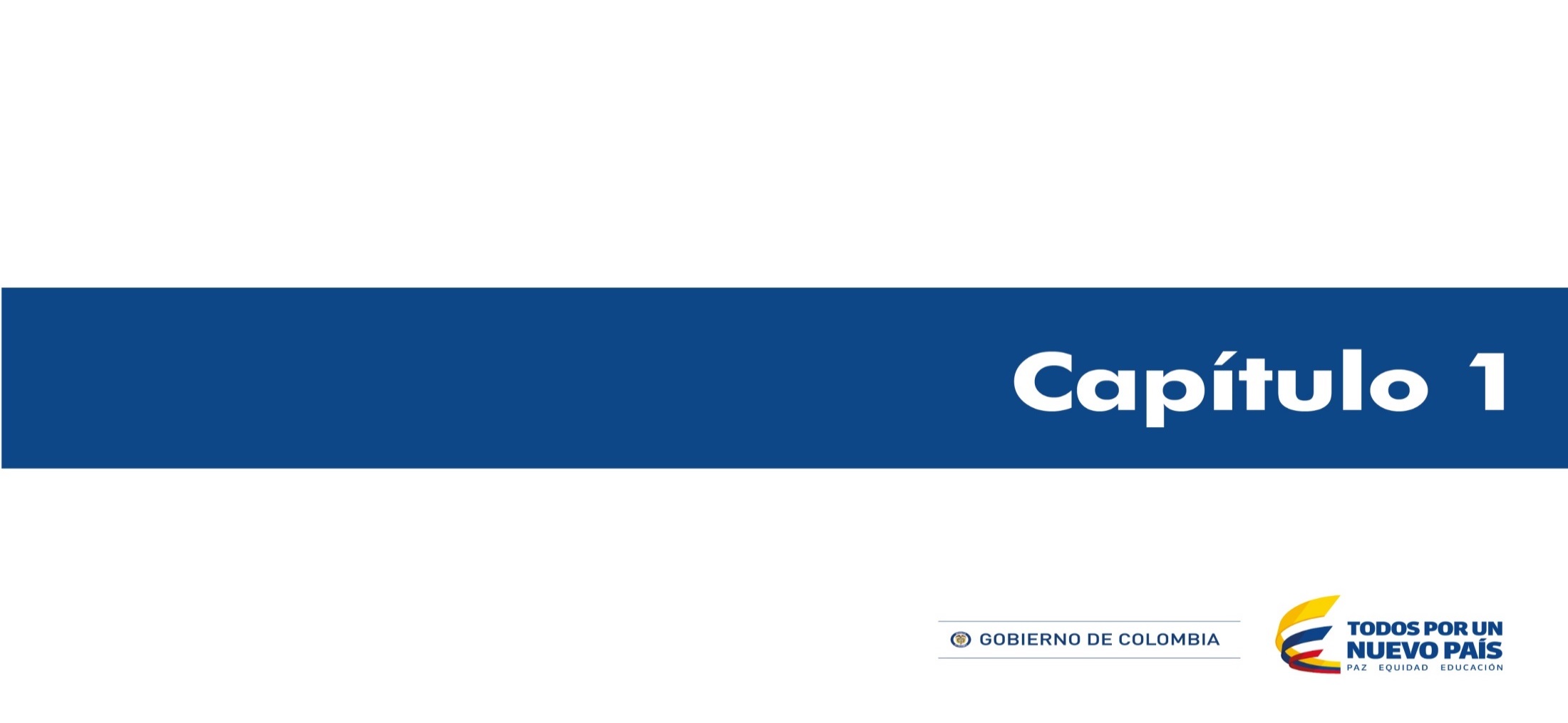 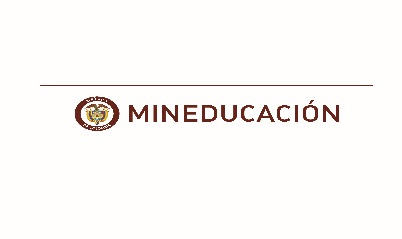 Bogotá D.C., 2017
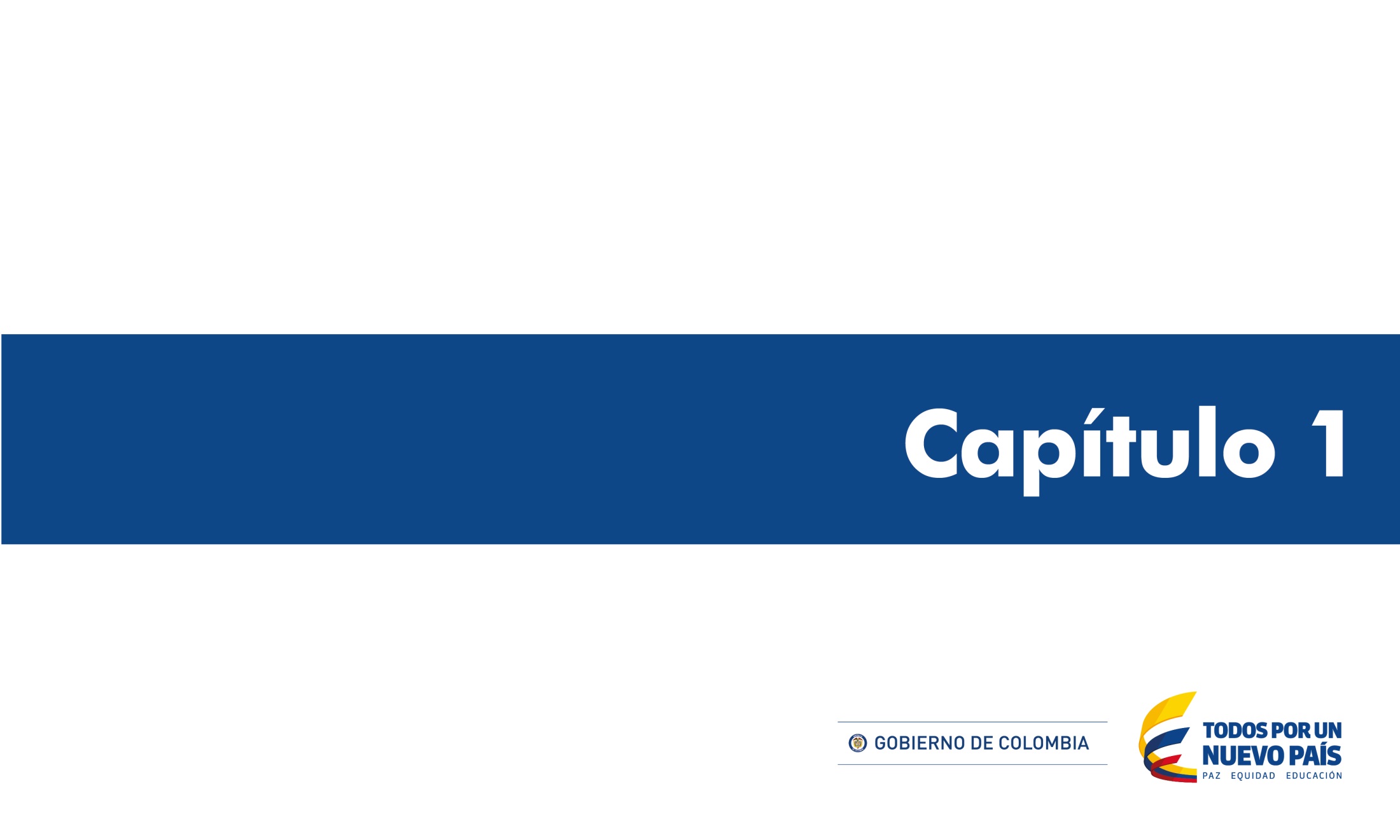 1. Acceso al sistema de consulta en línea
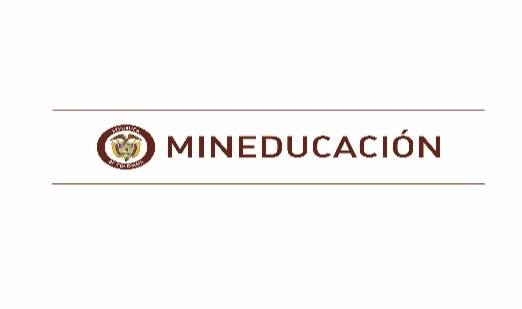 www.graduadoscolombia.edu.co
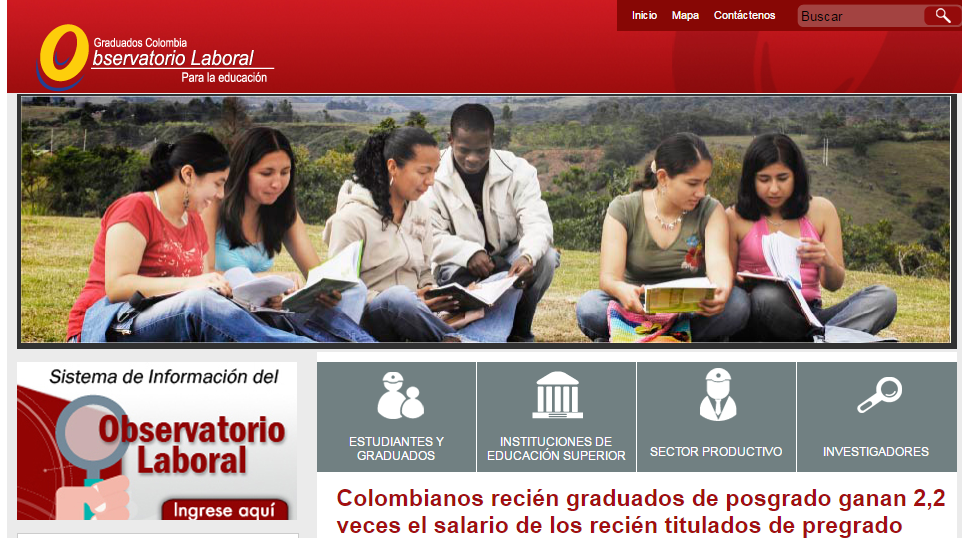 Clic en el botón de acceso al sistema
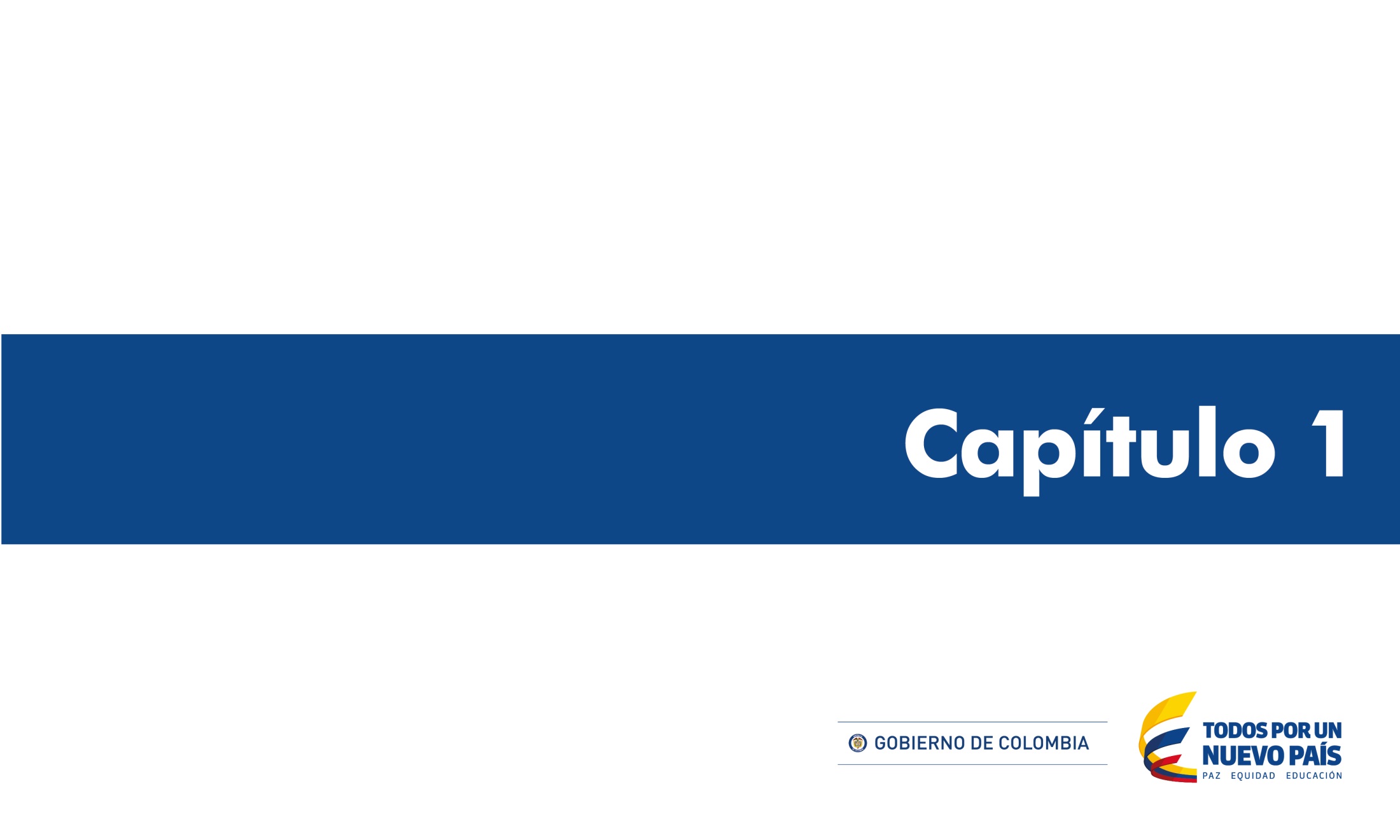 1. Acceso al sistema de consulta en línea
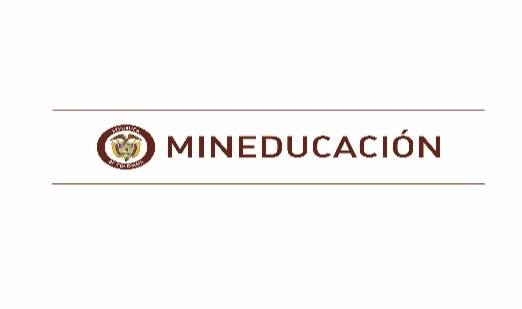 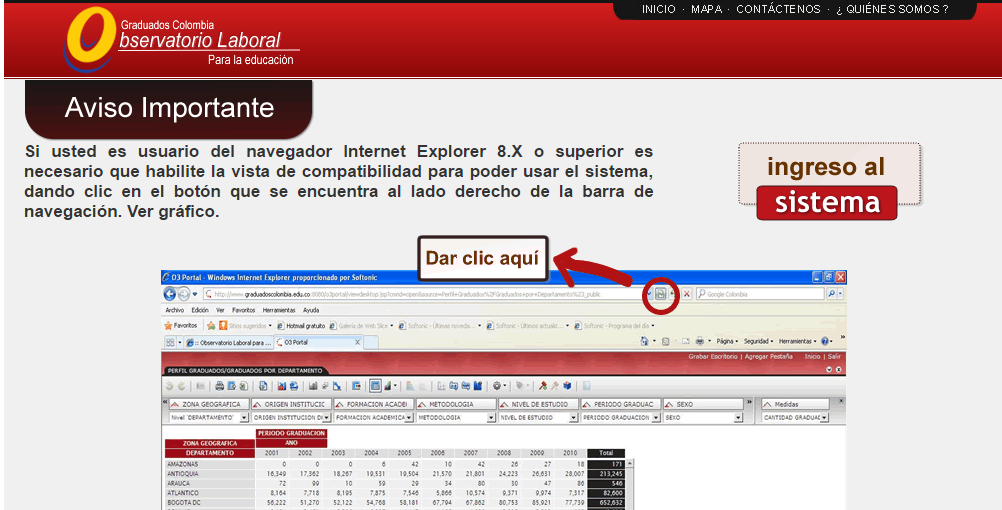 Clic en el botón de acceso al sistema
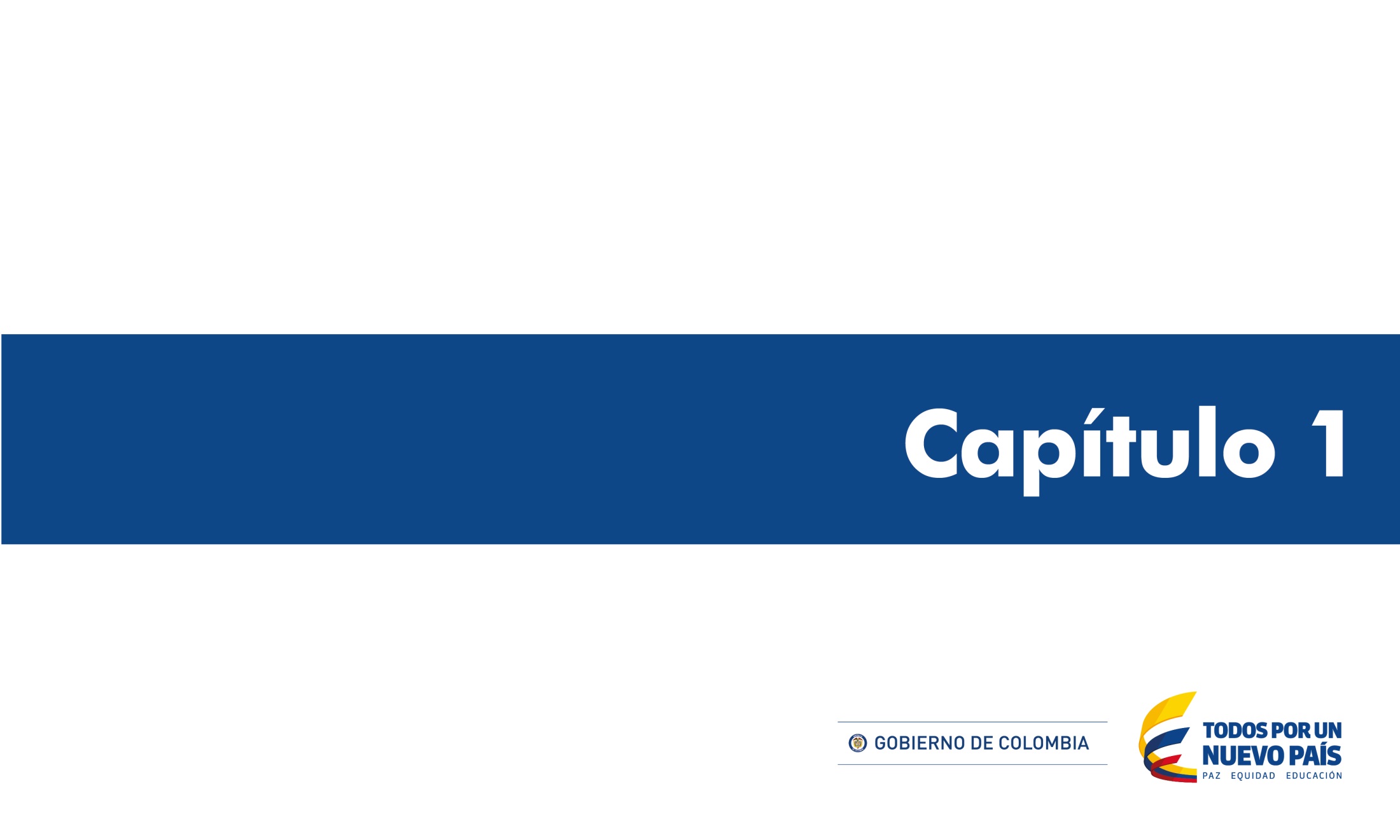 1. Acceso al sistema de consulta en línea
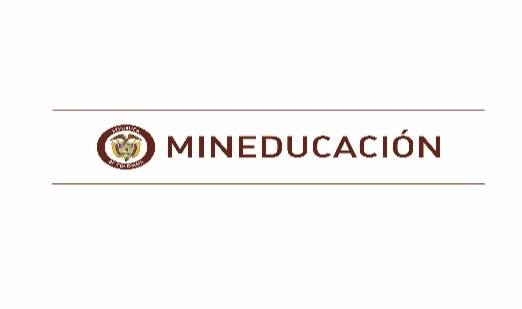 Clic en Consultas avanzadas
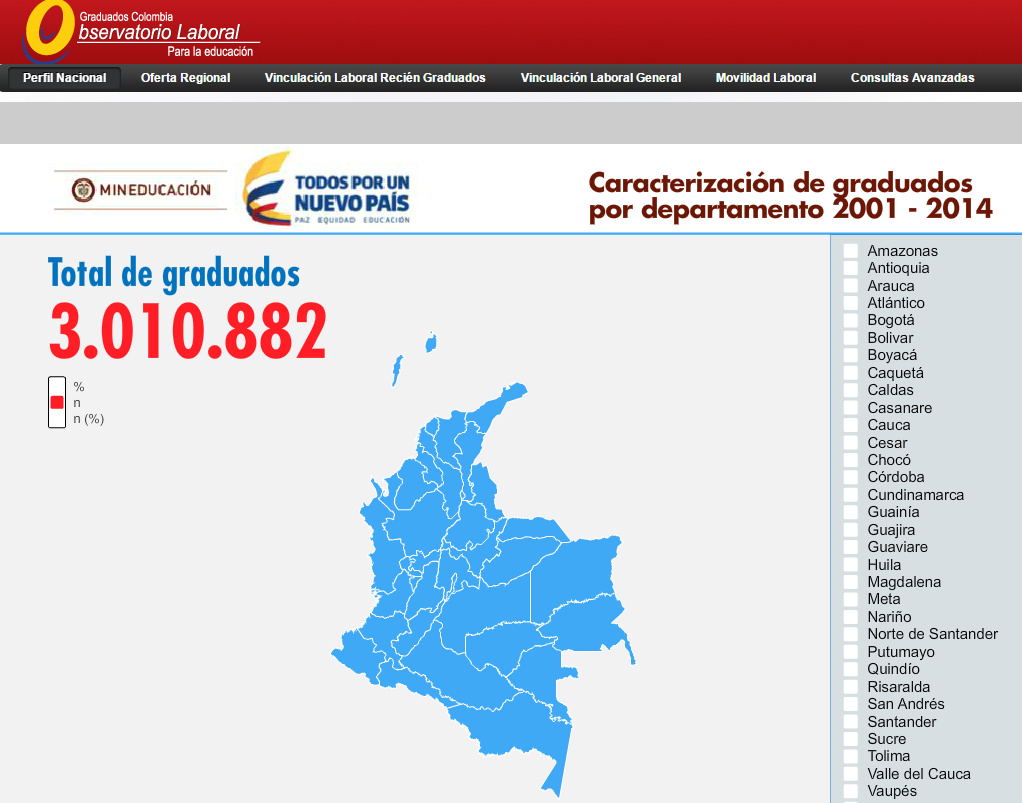 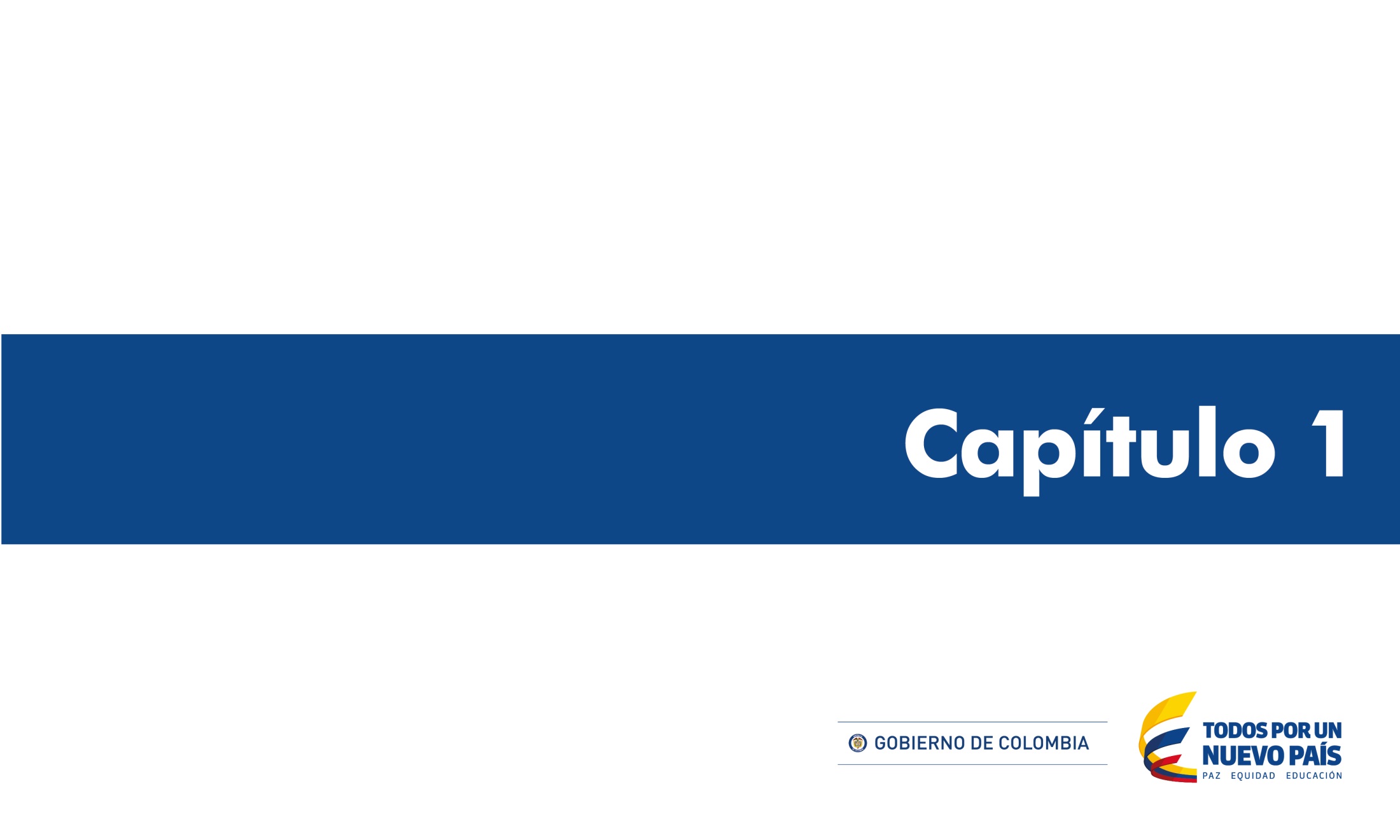 2. Consultas Avanzadas
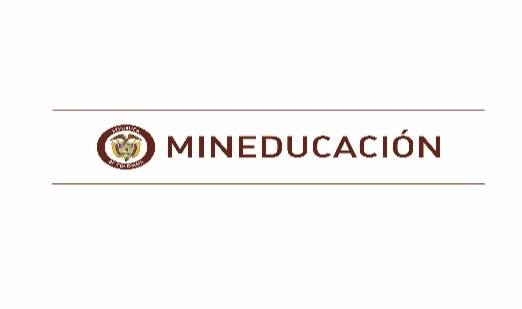 Permitirá revisar el perfil académico de los graduados de educación superior
A
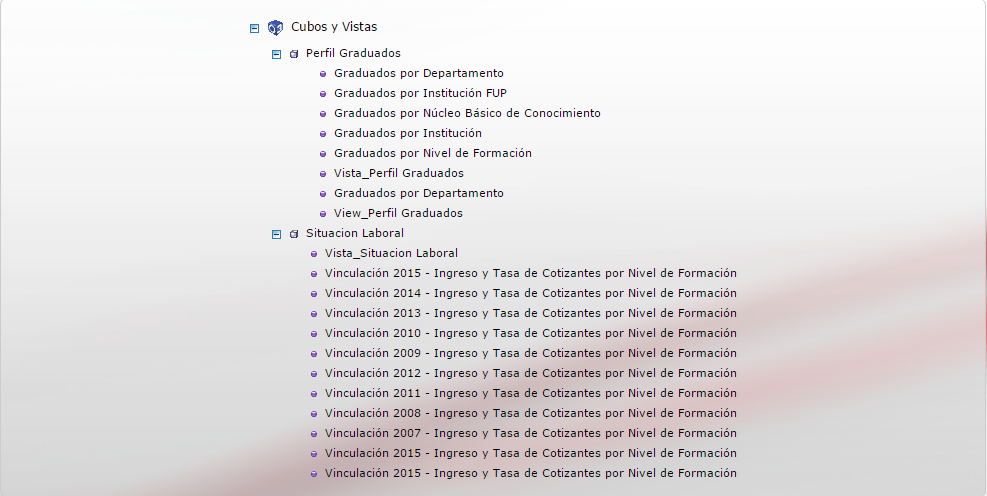 Permitirá hacer consultas sobre sus condiciones de vinculación al mercado laboral
B
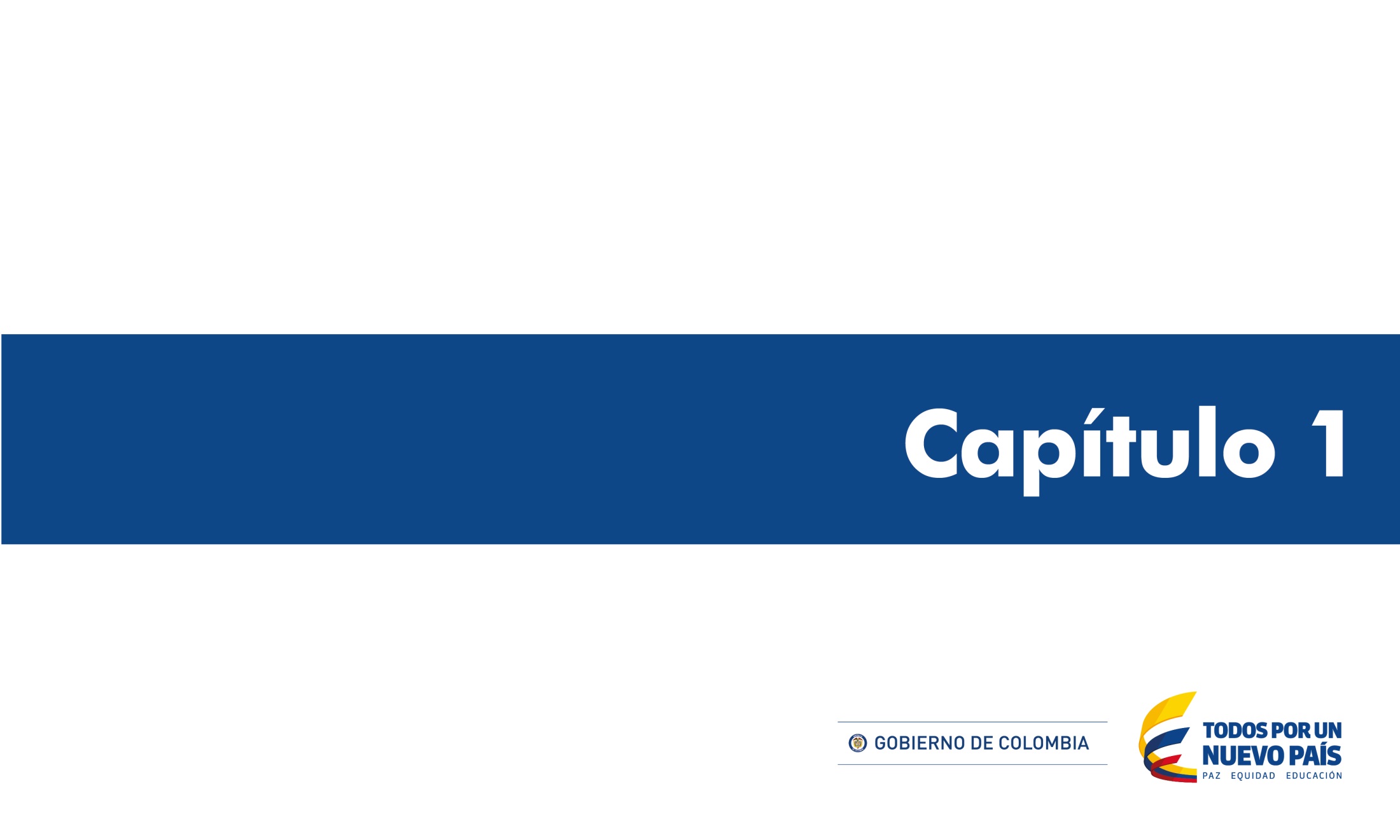 3. Principales elementos del sistema
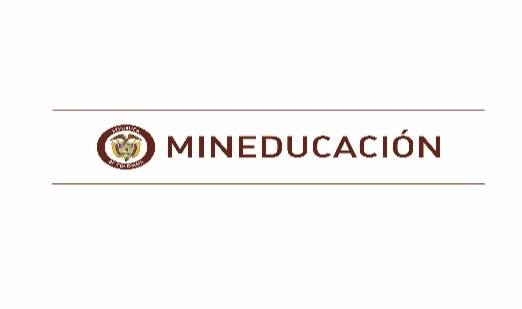 A
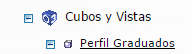 Ingresamos a la Vista “Perfil Graduados”
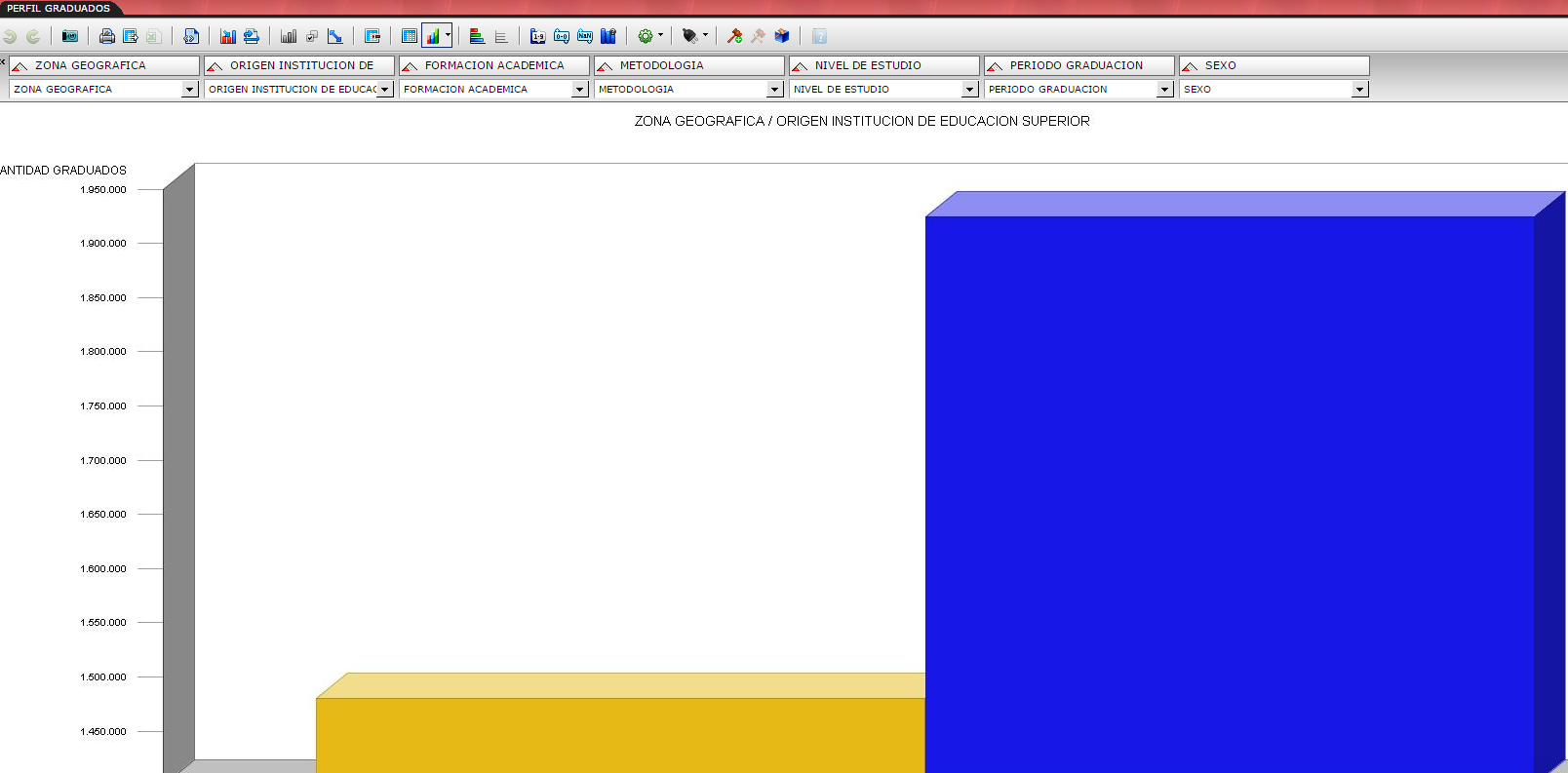 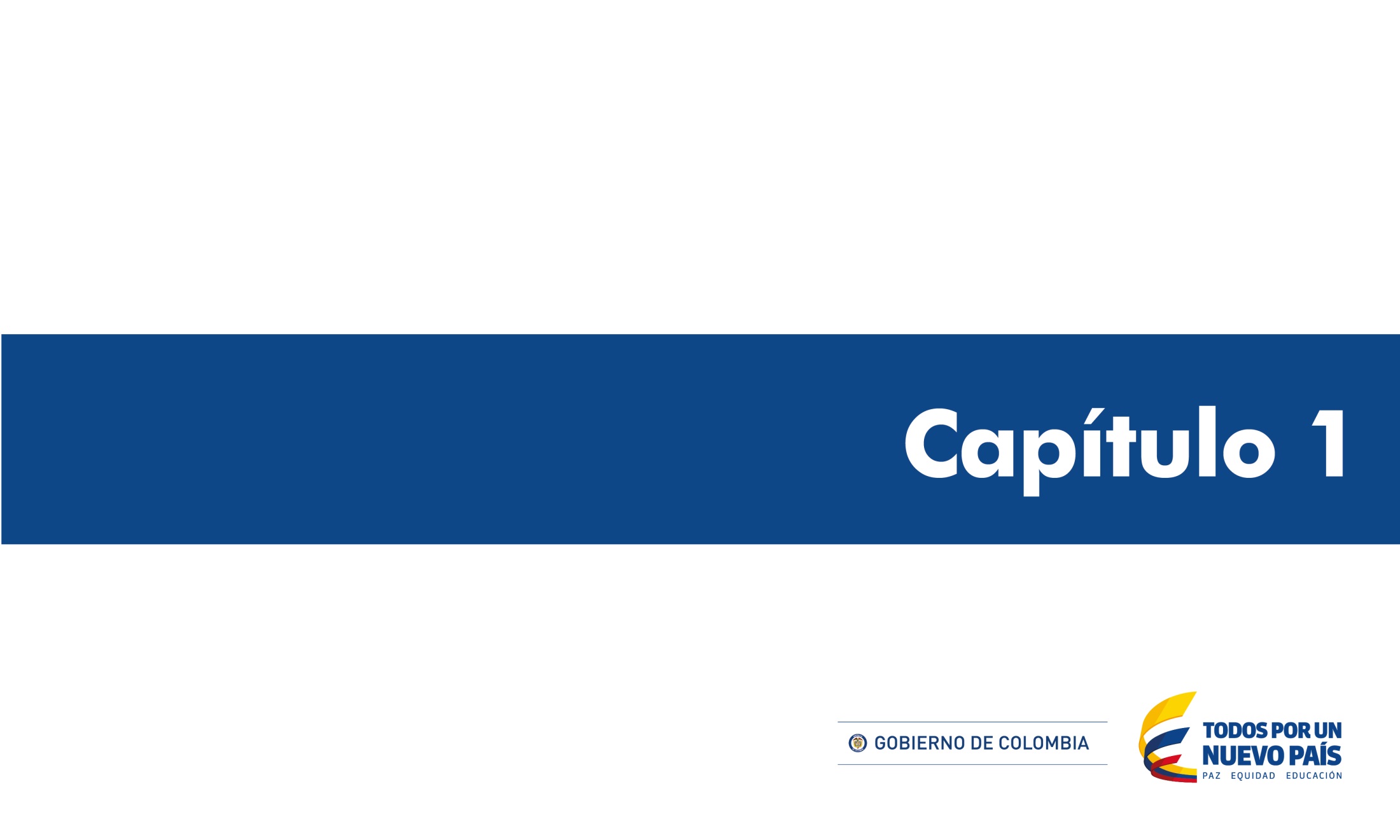 3. Principales elementos del sistema
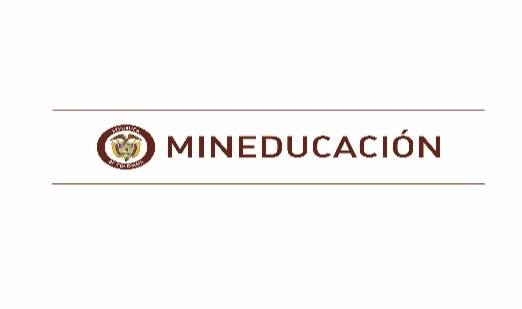 A
Pasar de Gráfico a Tabla
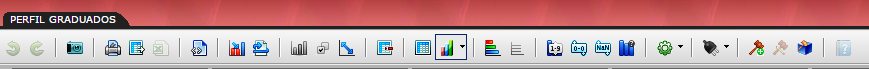 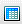 Tabla
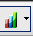 Gráfico
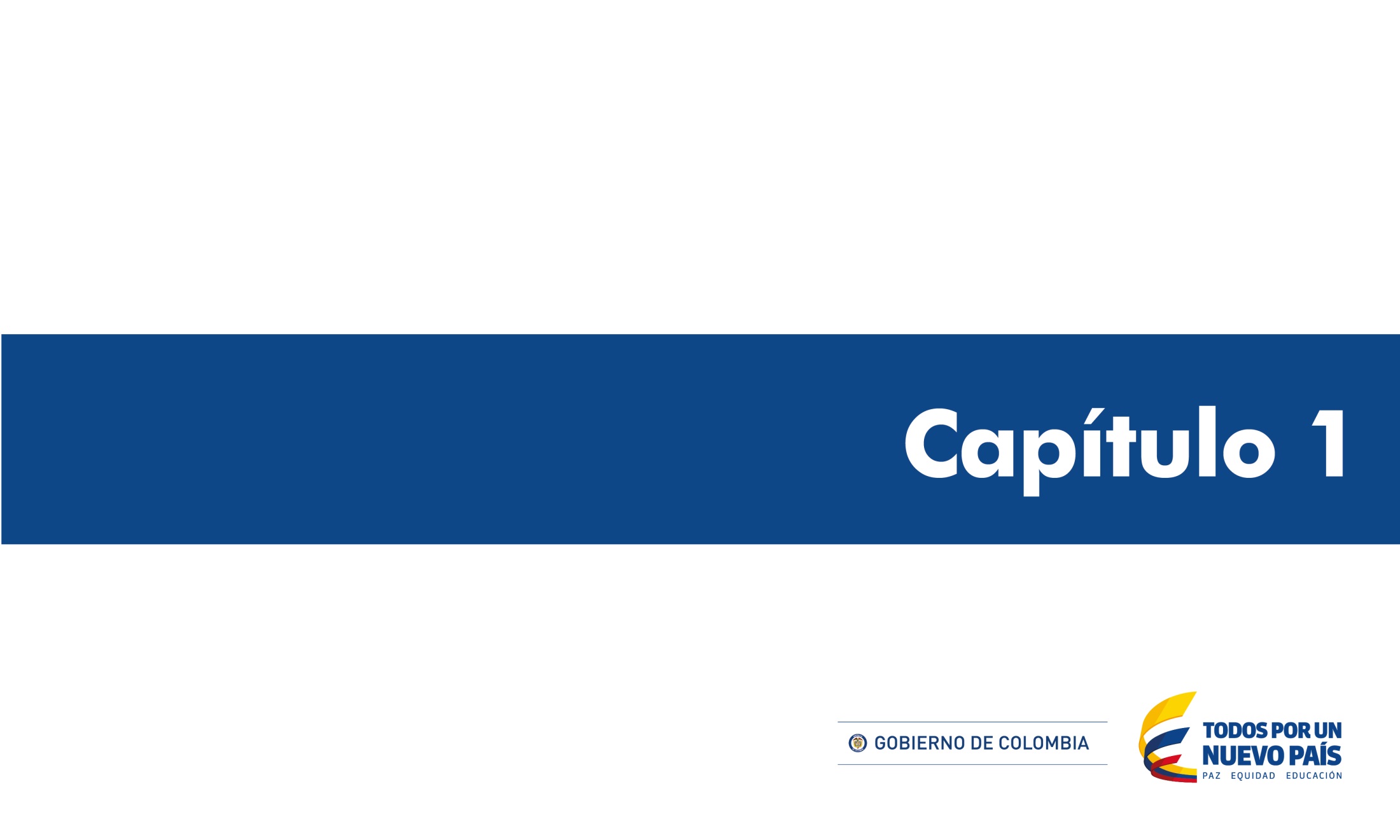 3. Principales elementos del sistema
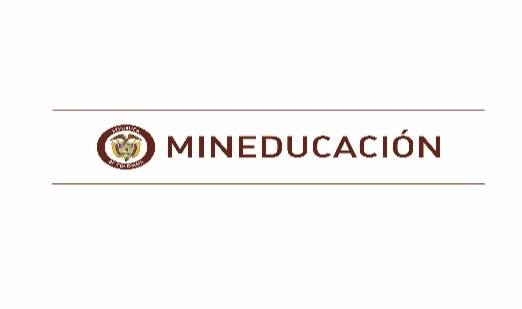 A
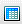 Tabla: Visualización grilla
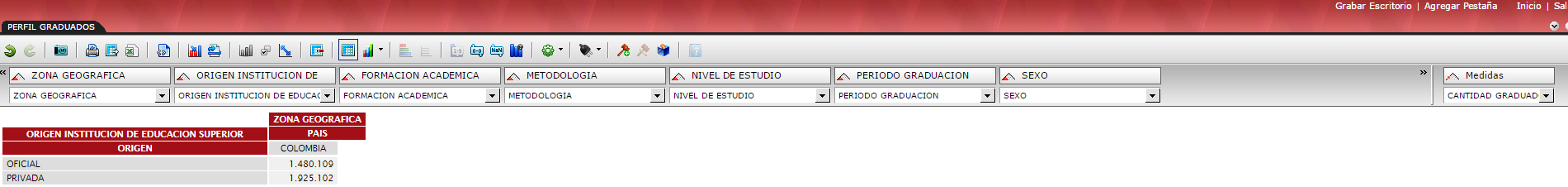 Barra de Dimensiones
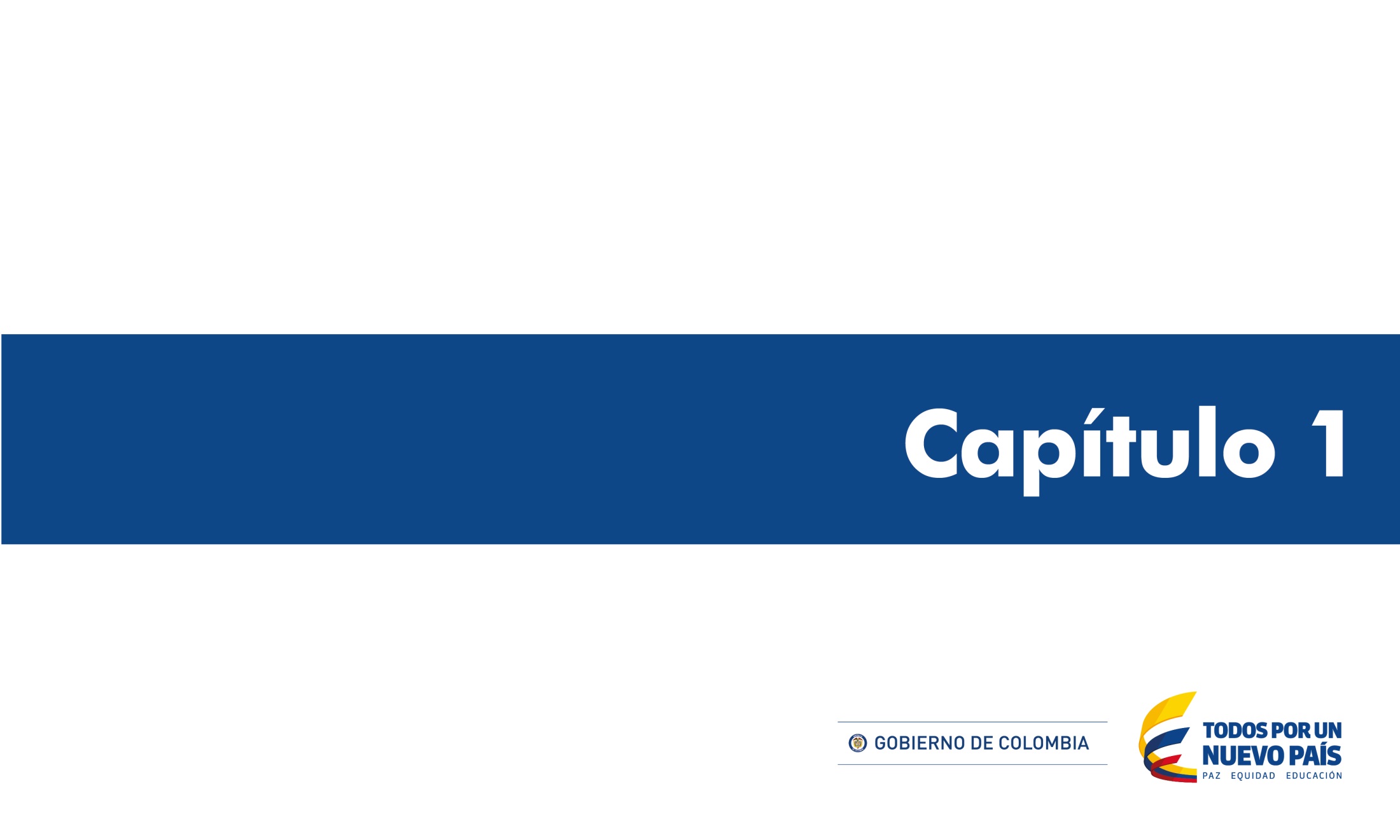 3. Principales elementos del sistema
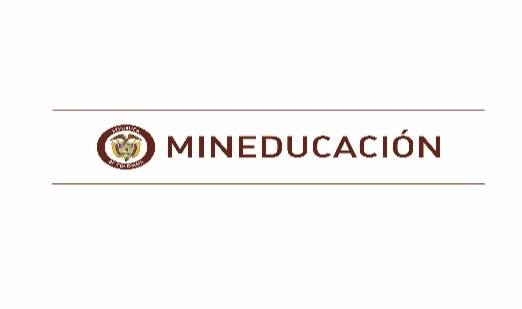 A
Dimensiones
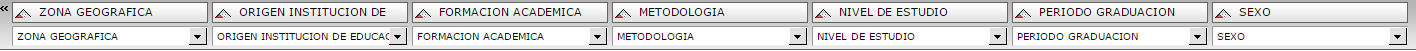 Debajo del nombre de cada dimensión, aparece indicada la jerarquía de esa dimensión por la que está
filtrada la información del panel de análisis.
2
1
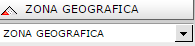 4
3
1. Nombre de la dimensión. El color de fondo de este sector cambiará si la información que muestra la
dimensión tiene algún filtro aplicado


2. Situando el puntero del ratón sobre este sector, se pude visualizar información de la dimensión.
3. Nombre de la jerarquía por la que está filtrada la dimensión. Si es la jerarquía tope, el nombre será
el mismo que la dimensión.
4. Flecha que abre la ventana de navegación.
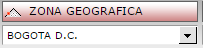 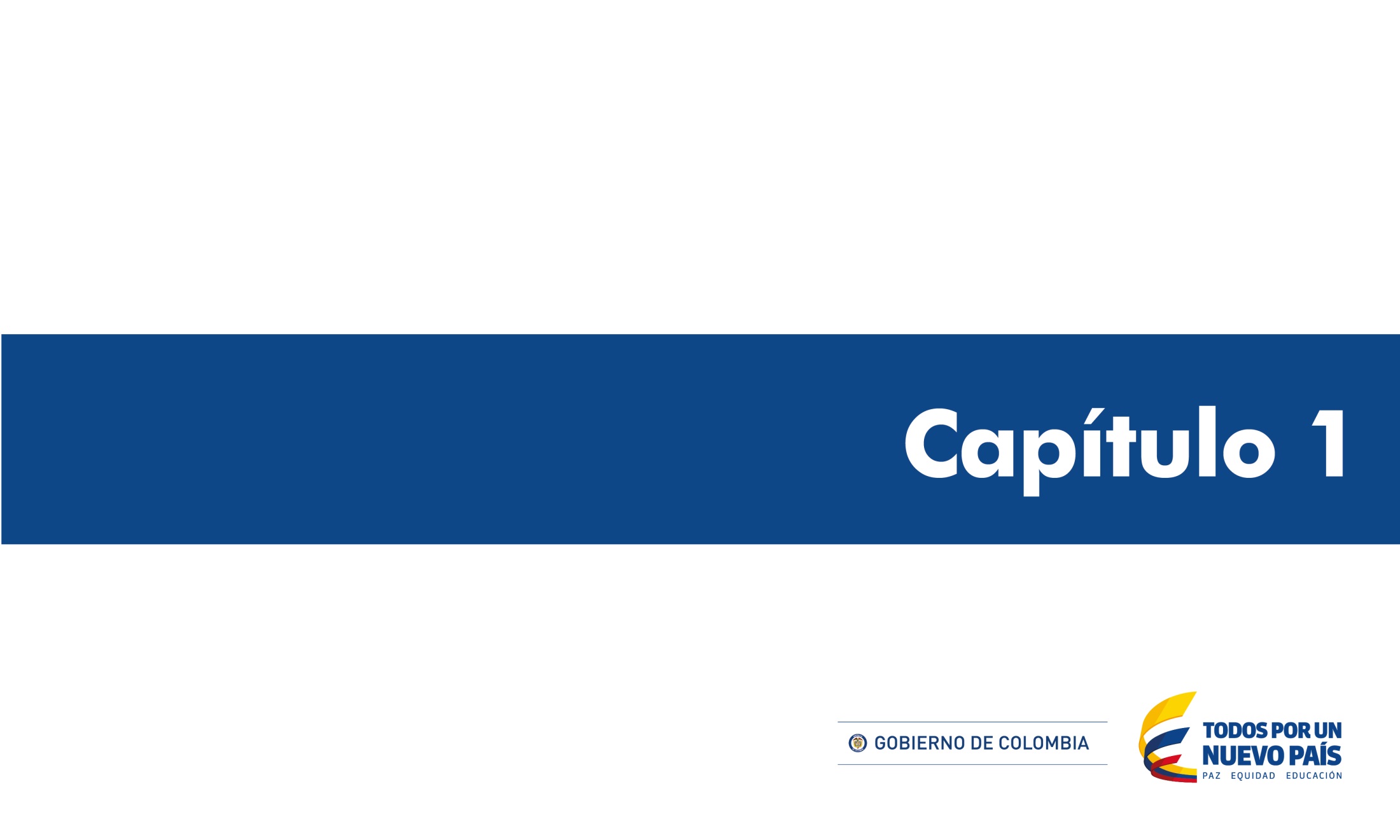 3. Principales elementos del sistema
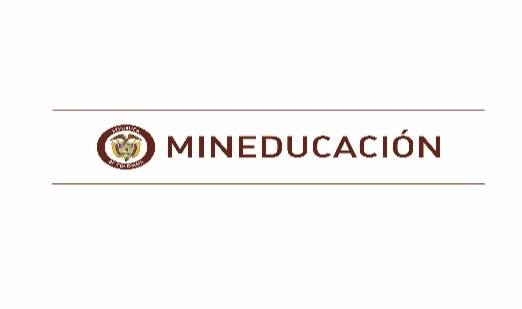 A
Dimensión- Ventana de Navegación
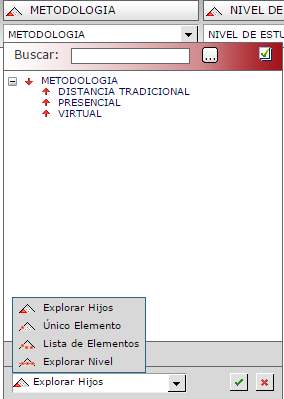 1
2
4
5
3
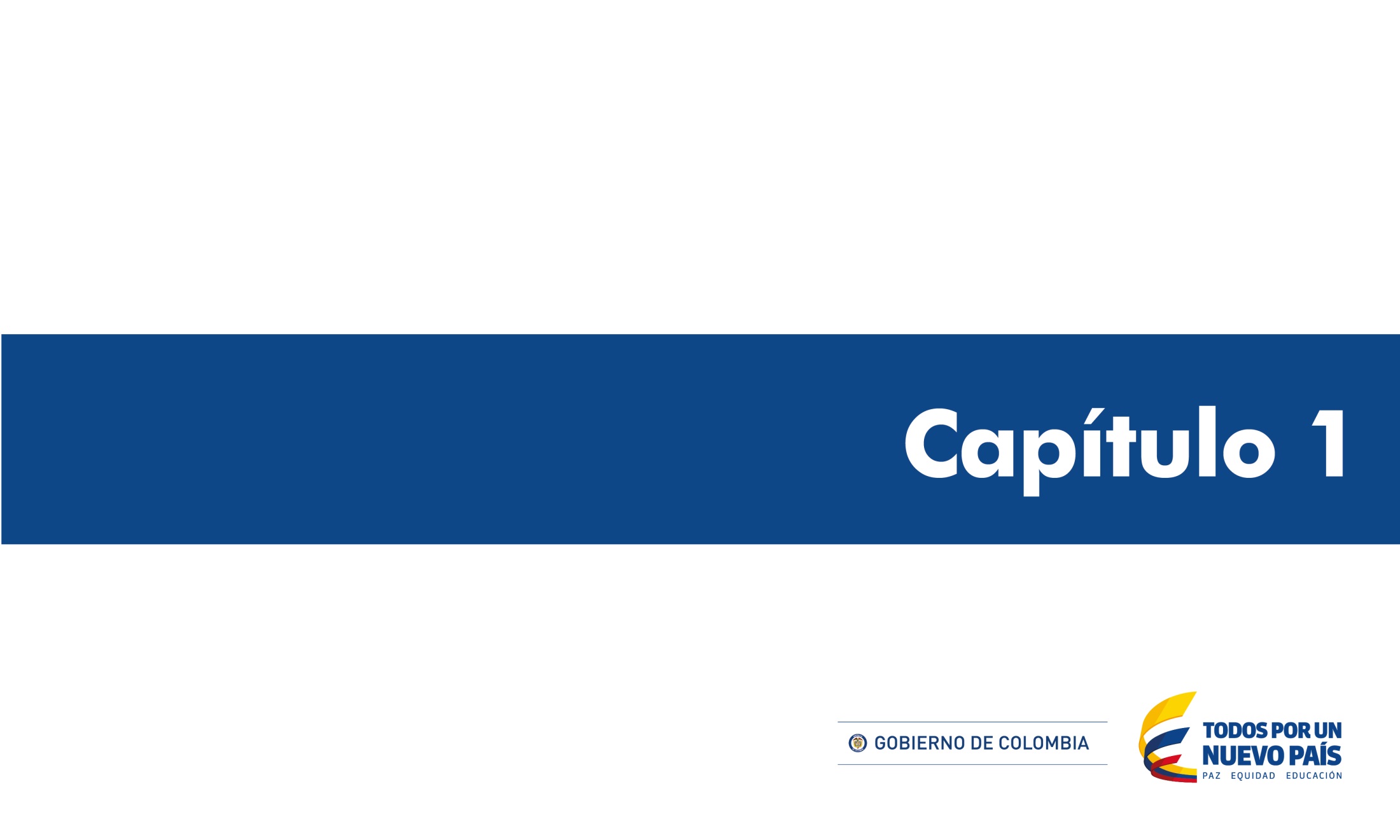 3. Principales elementos del sistema
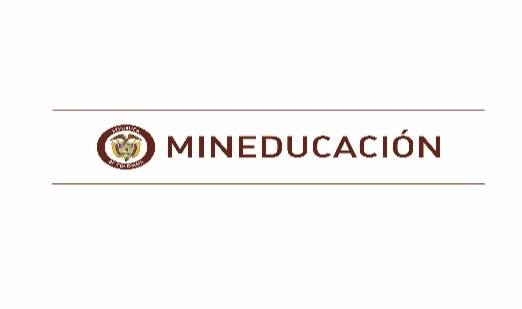 3
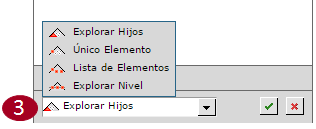 Dimensión- Ventana de Navegación-Sector Nivel de exploración
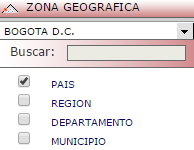 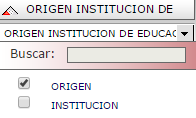 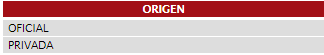 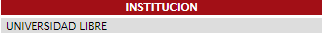 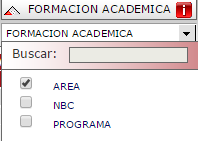 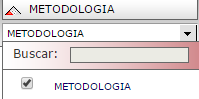 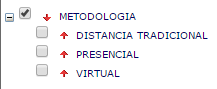 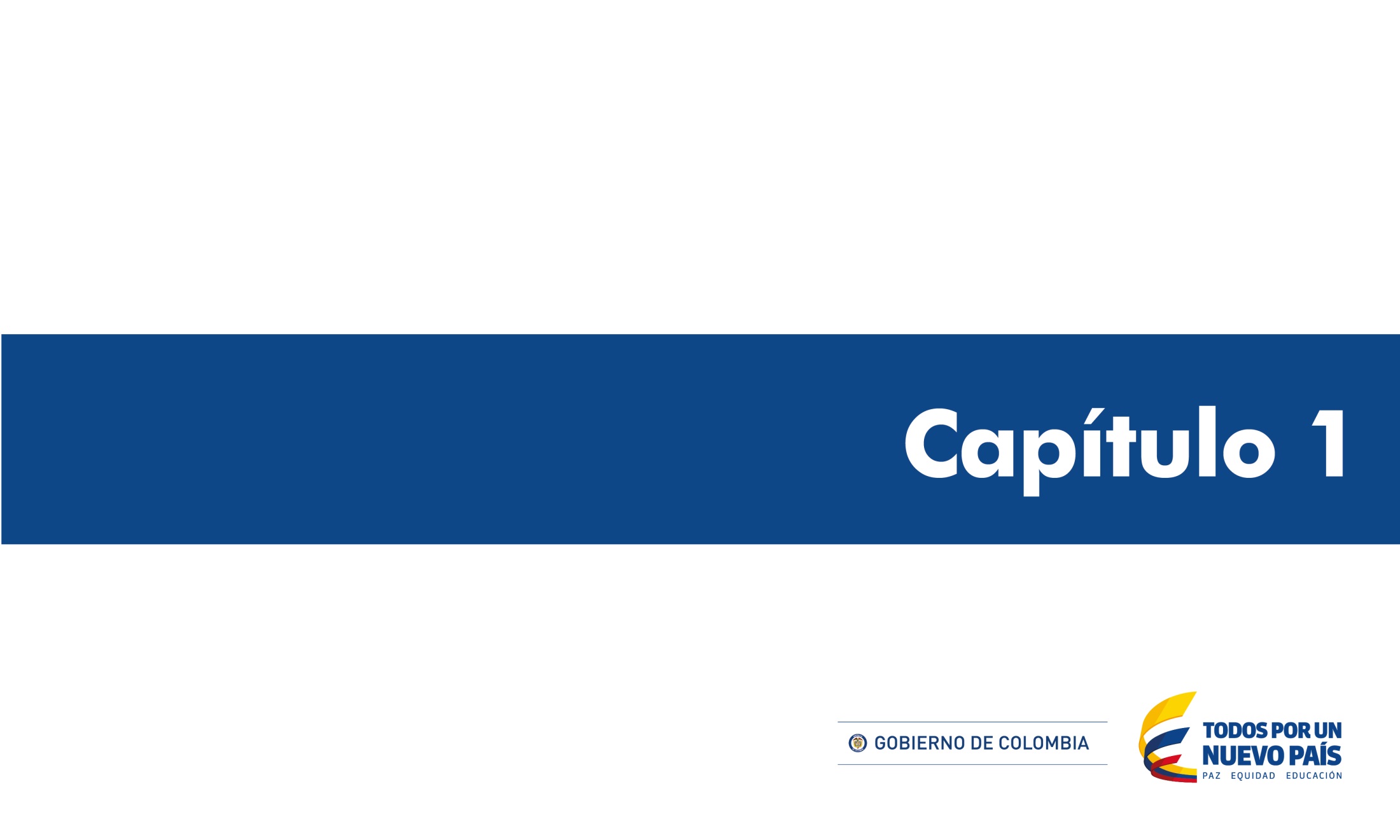 3. Principales elementos del sistema
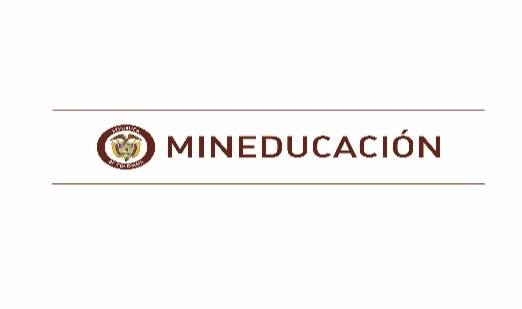 3
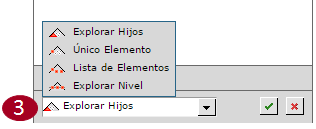 Dimensión- Ventana de Navegación-Sector Nivel de exploración
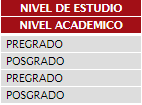 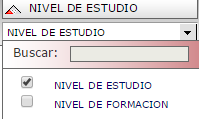 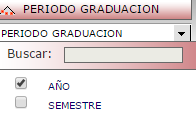 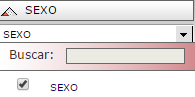 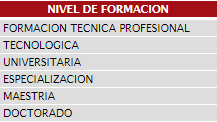 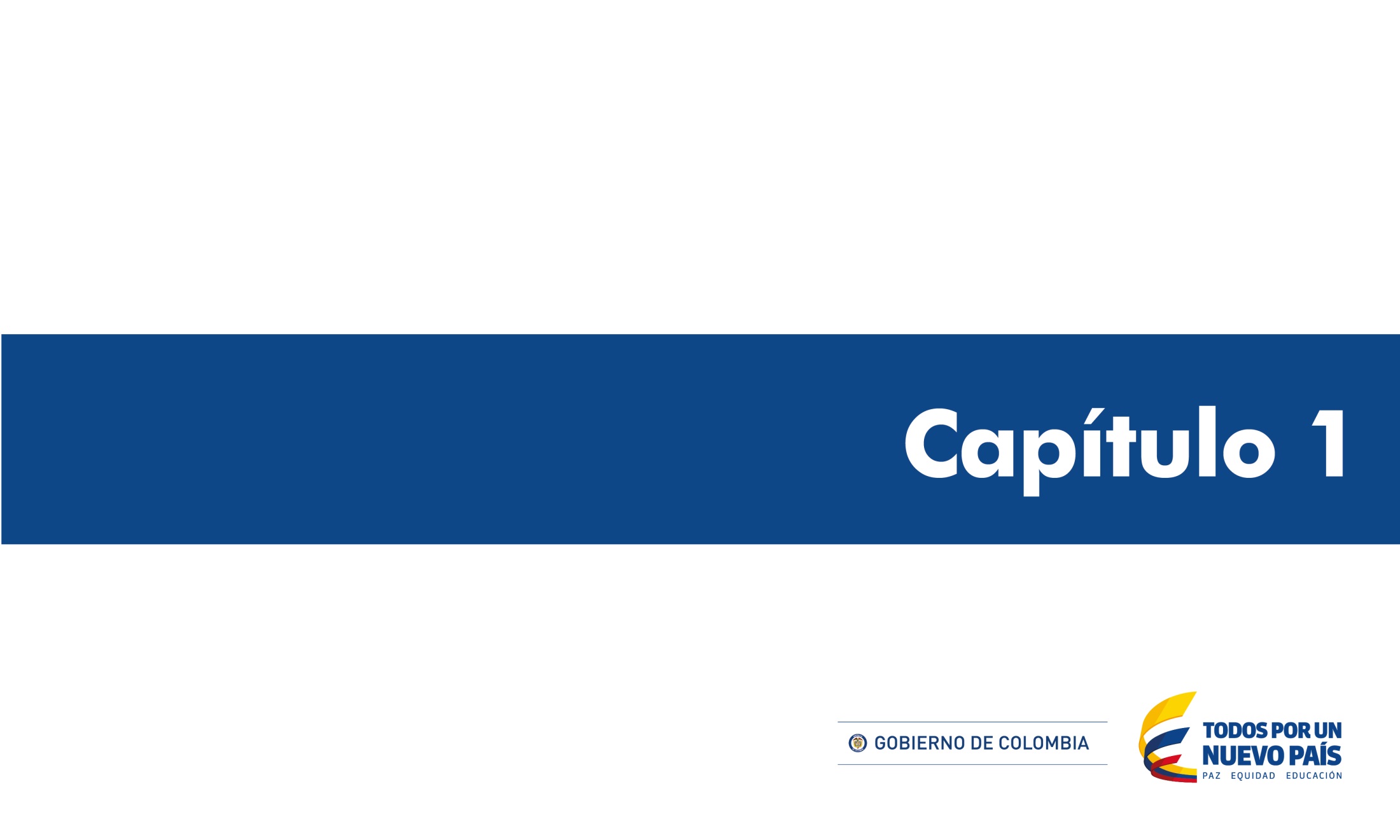 3. Principales elementos del sistema
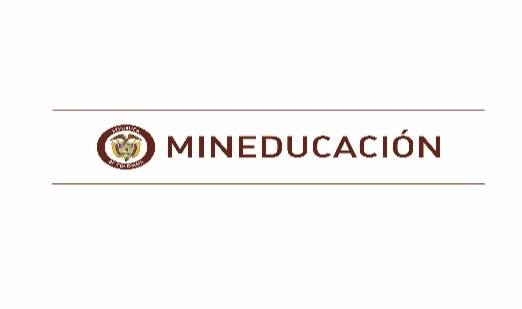 A
Visualizar una dimensión en el panel de análisis
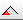 Sistema Drag & Drop (Arrastrar & Soltar)
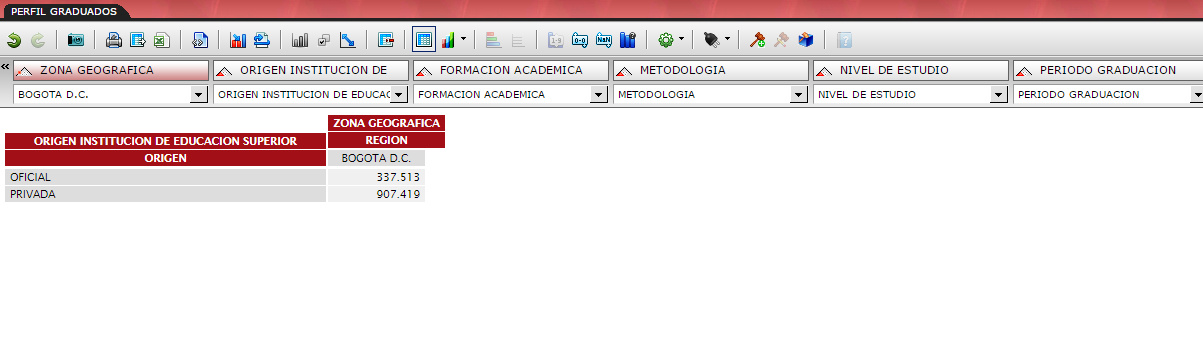 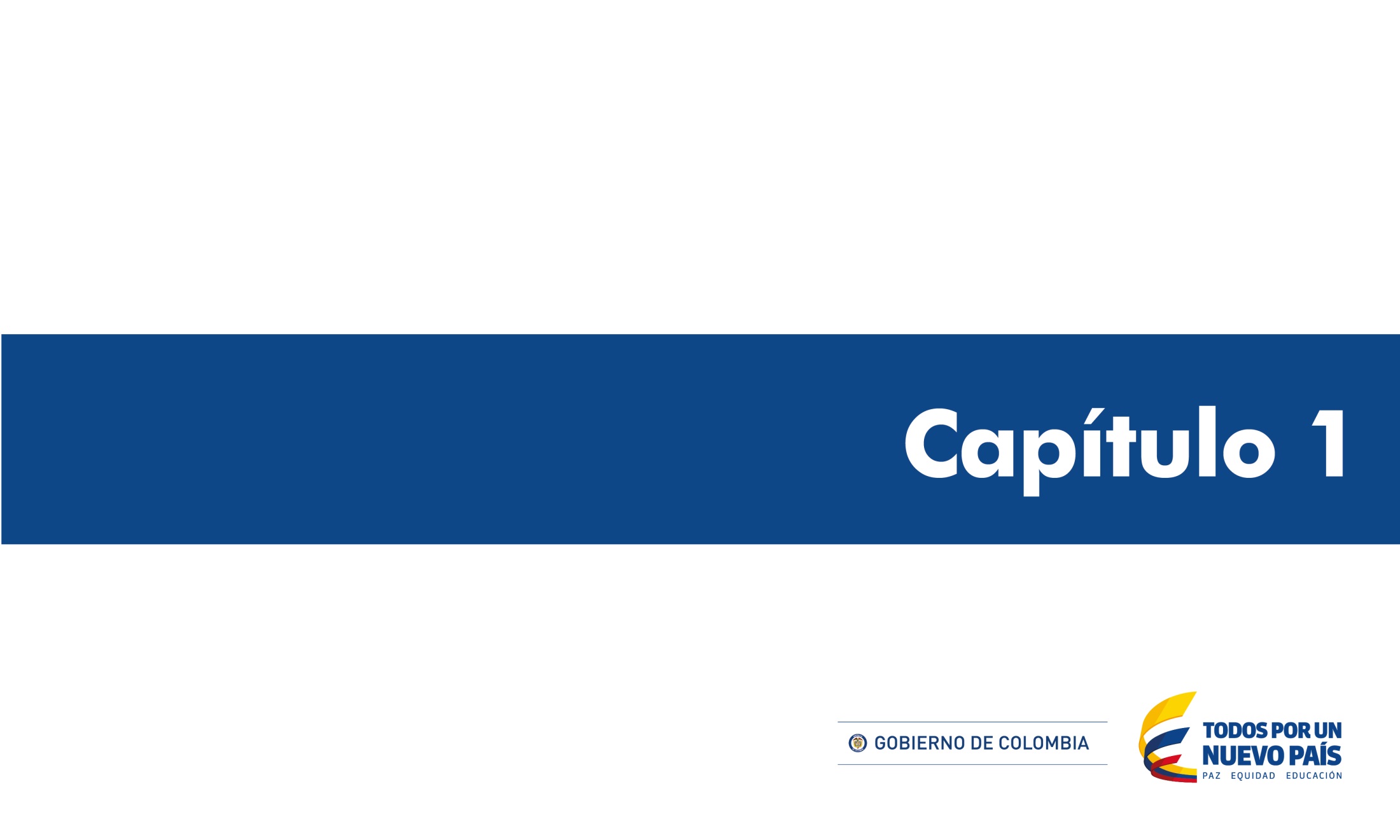 3. Principales elementos del sistema
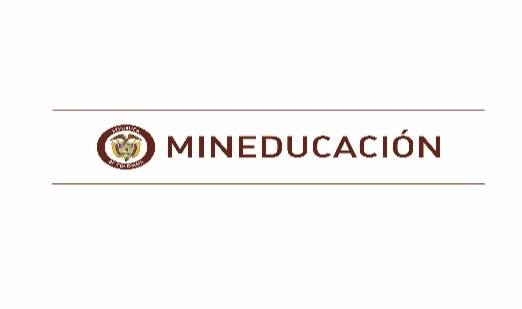 A
Visualizar una dimensión en el panel de análisis
Paso 1: Navegación Dimensión
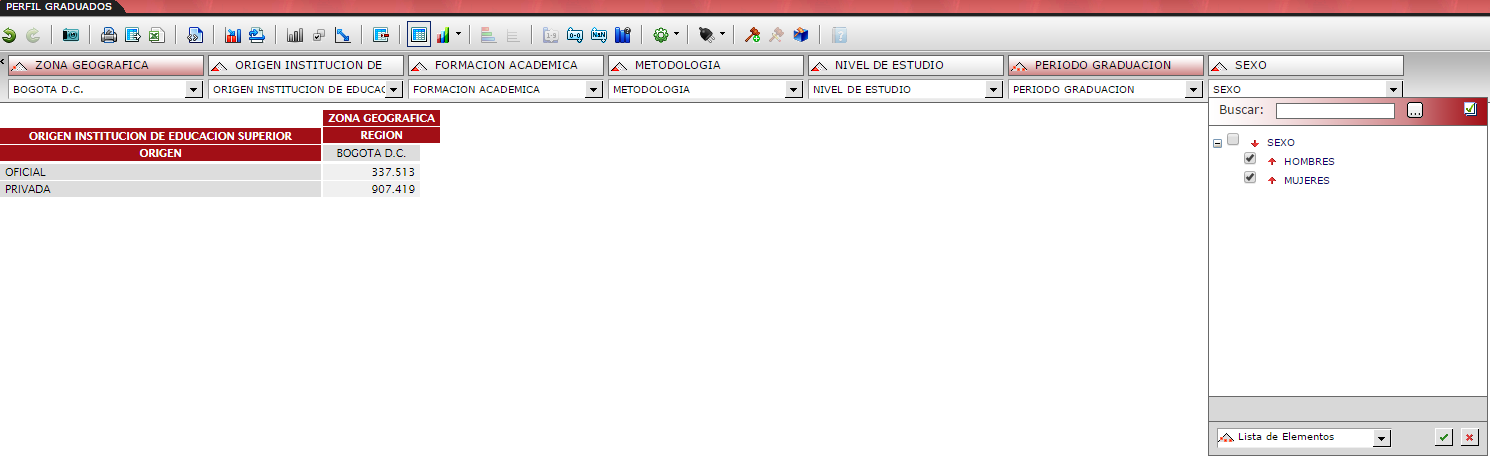 3
2
4
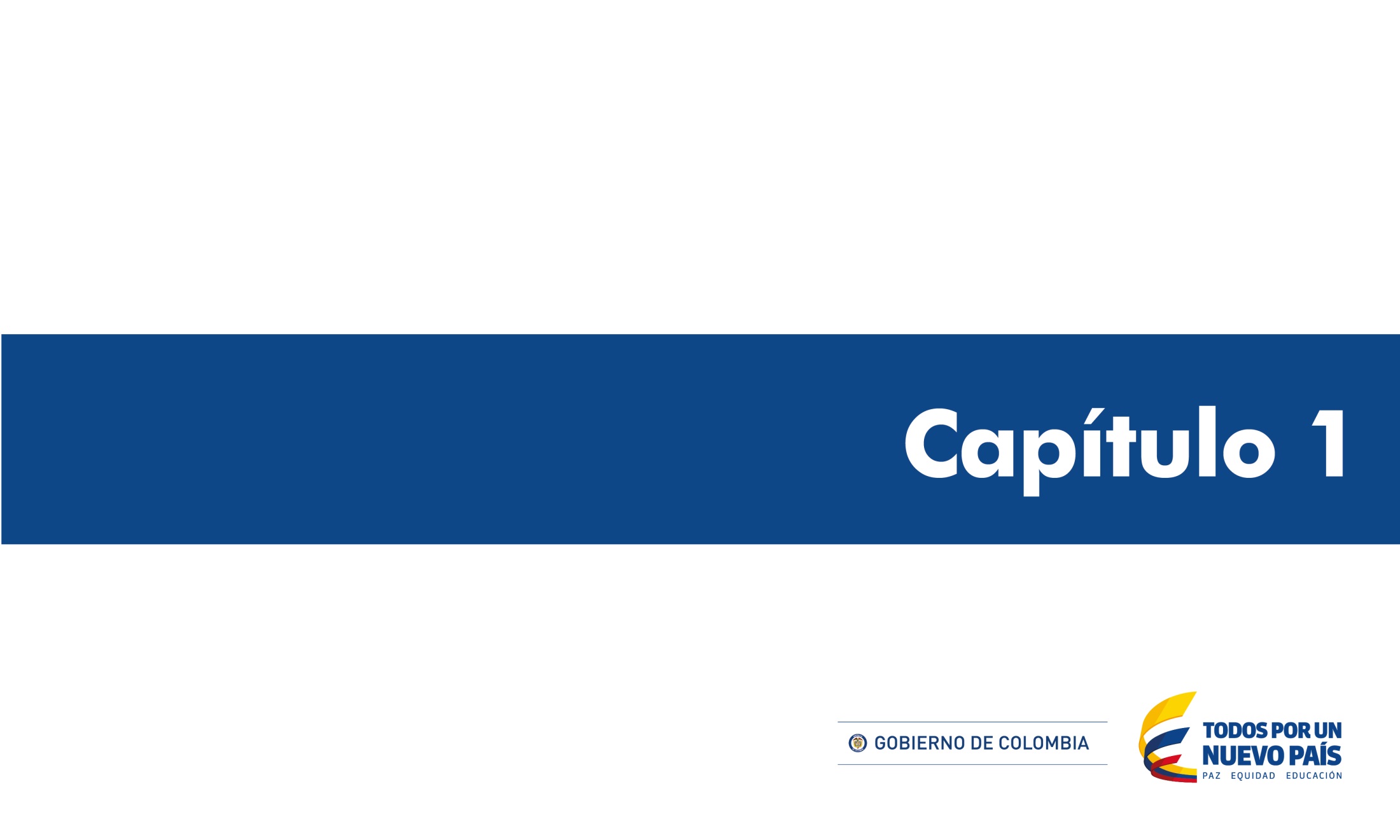 3. Principales elementos del sistema
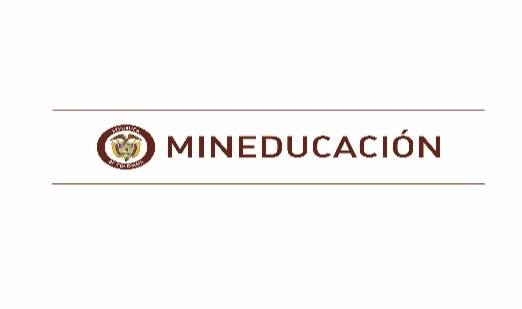 A
Visualizar una dimensión en el panel de análisis
Paso 2: Drag & Drop (Arrastrar & Soltar)
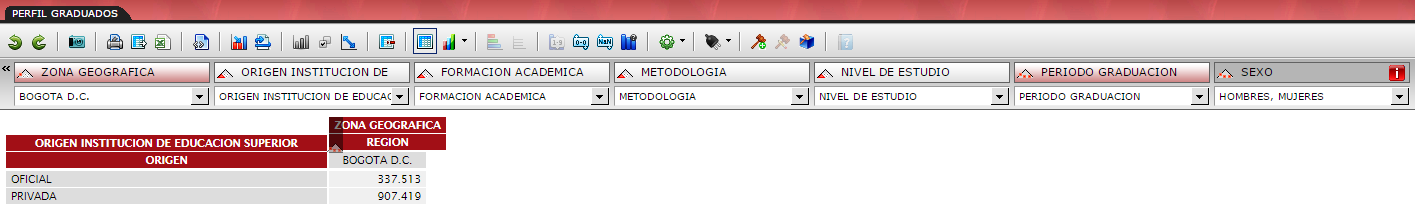 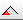 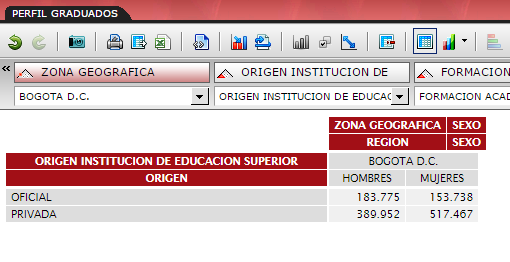 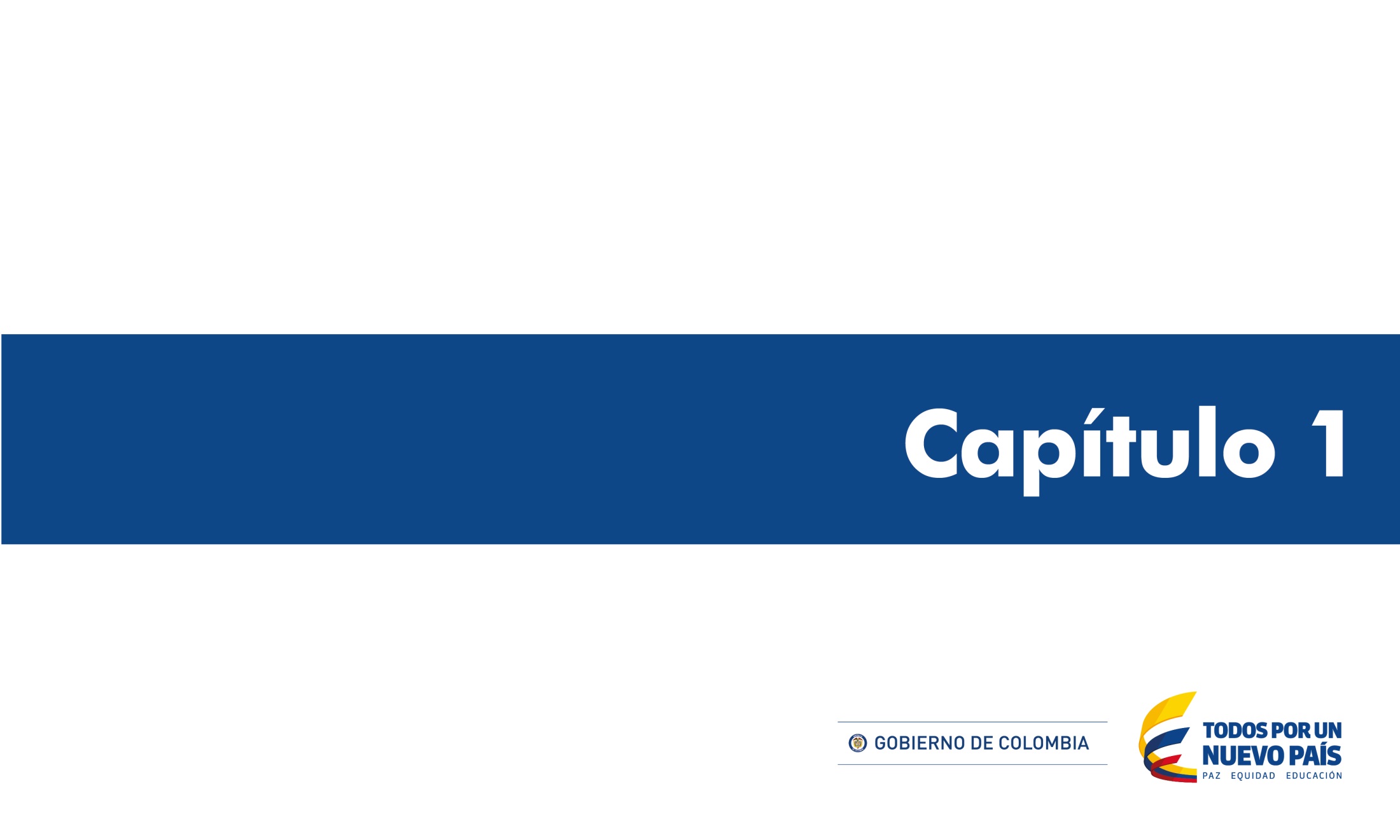 3. Principales elementos del sistema
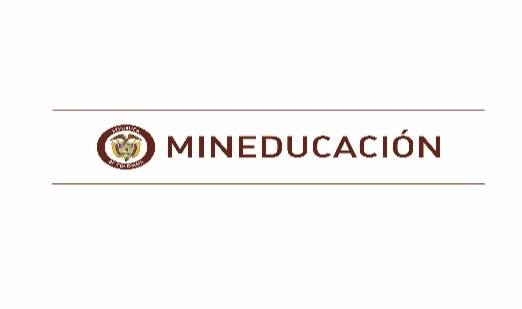 3
Visualizar una dimensión en el panel de análisis
Paso 3: Borrar una dimensión- ZONA GEOGRAFICA
Seleccionar ZONA GEOGRAFICA Y mover hacia papelera
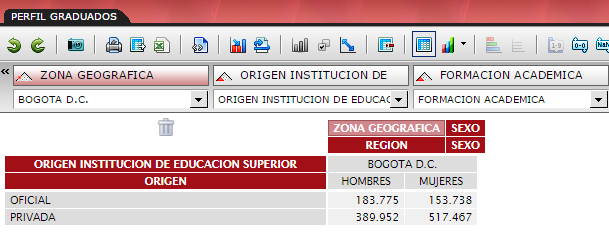 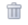 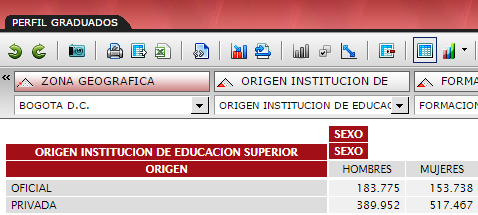 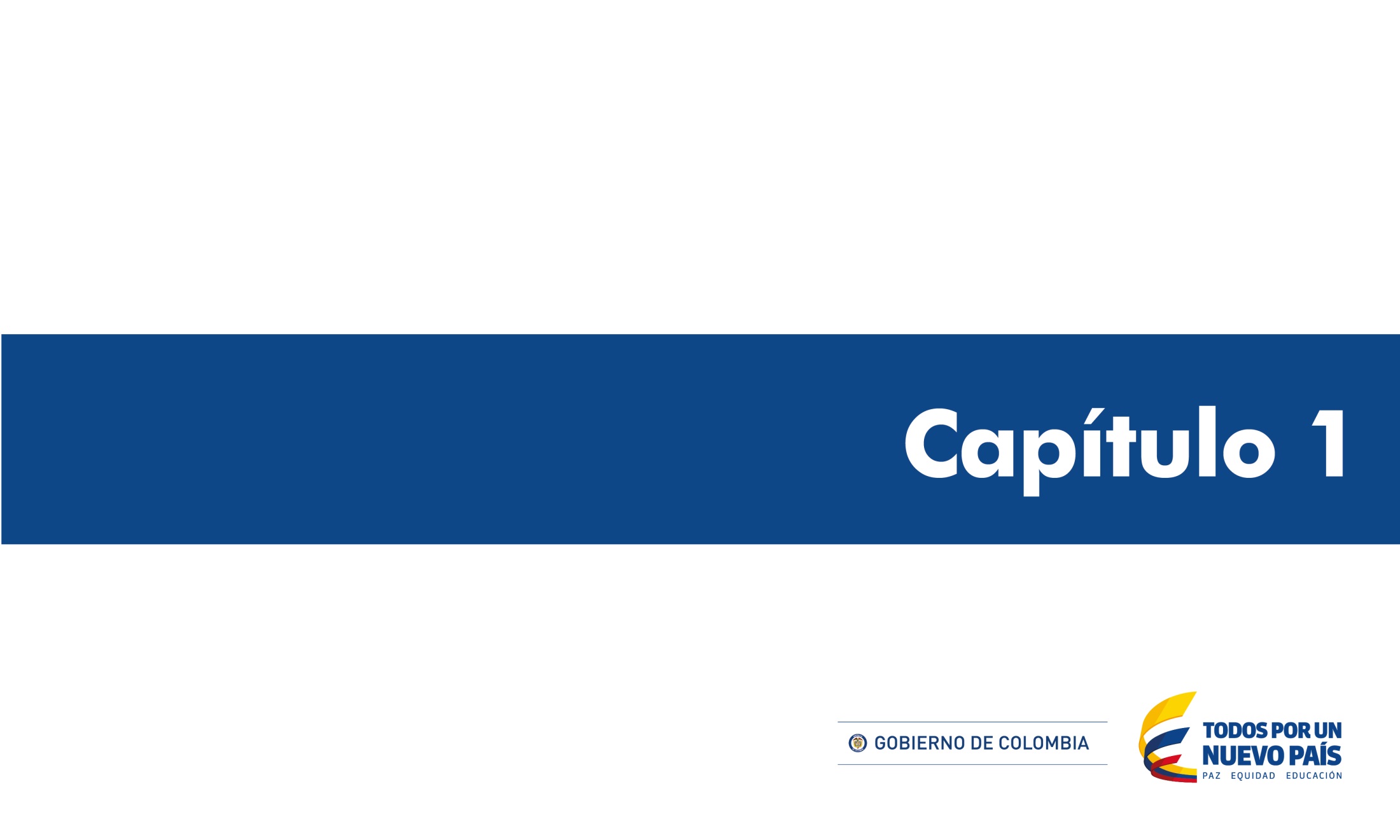 3. Principales elementos del sistema
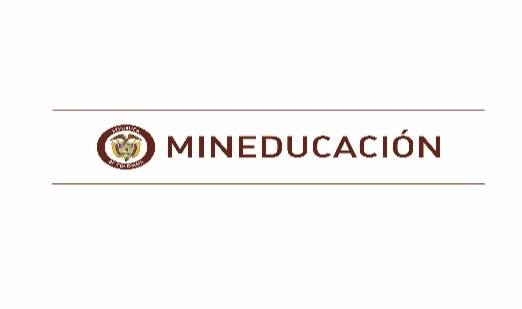 3
Visualizar una dimensión en el panel de análisis
Paso 3: Exportar Planilla
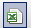 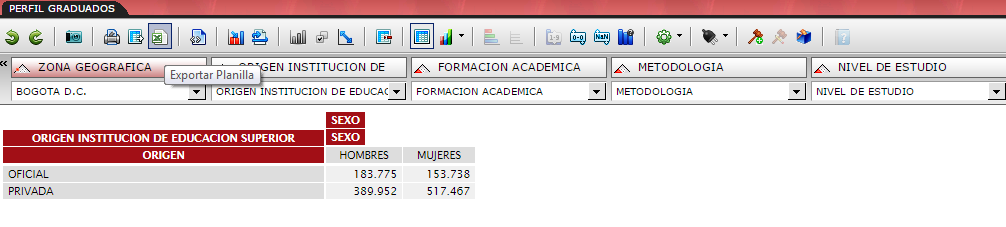 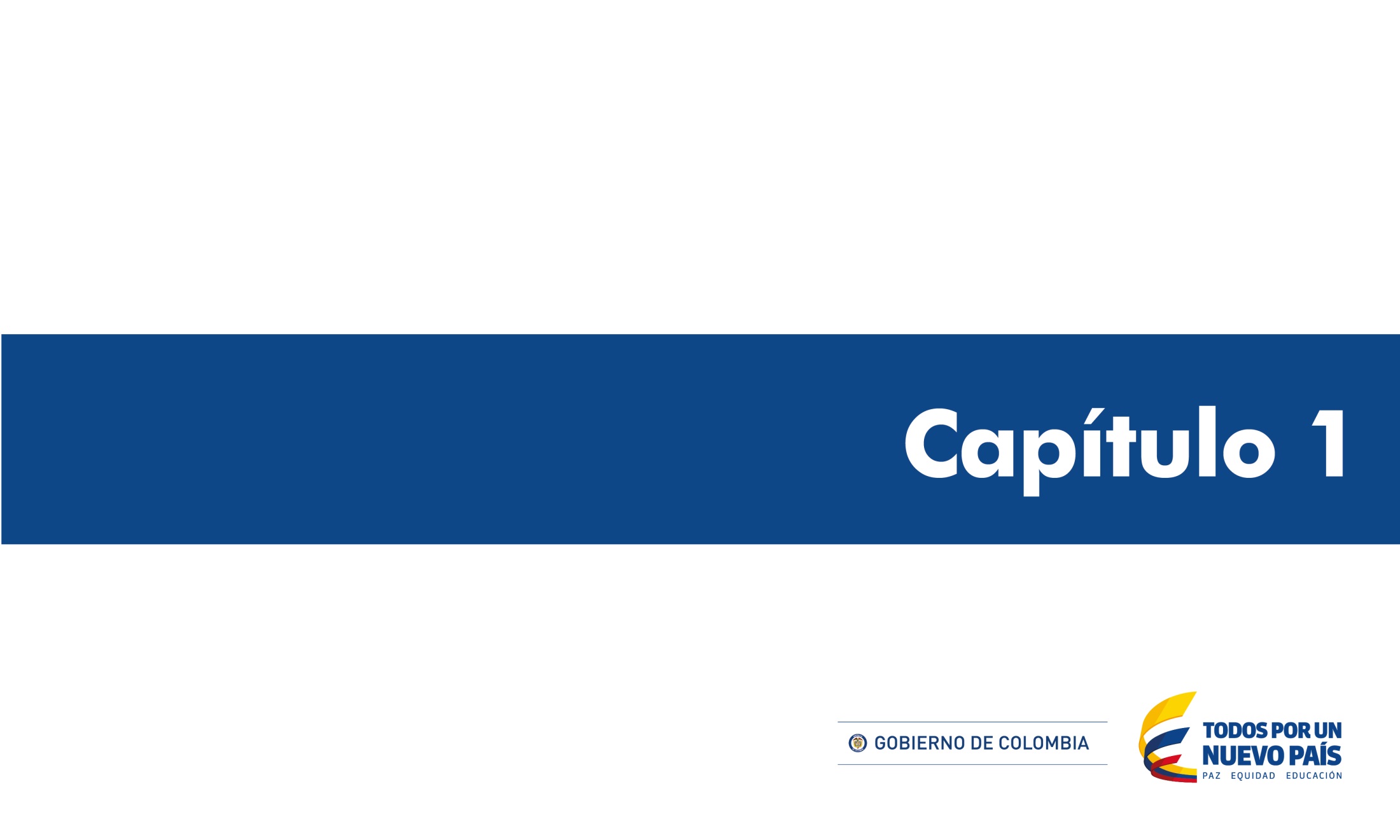 3. Principales elementos del sistema
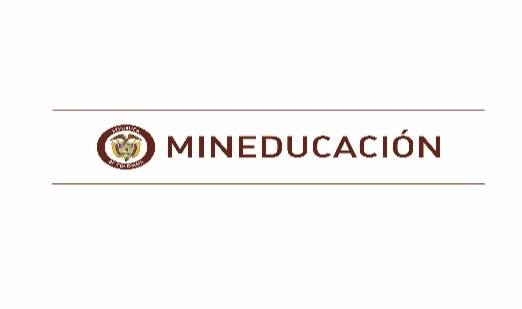 A
Visualizar una dimensión en el panel de análisis
Paso 3: Exportar Planilla
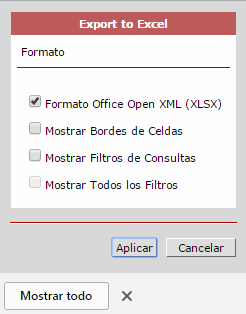 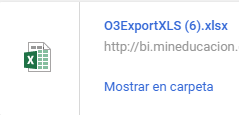 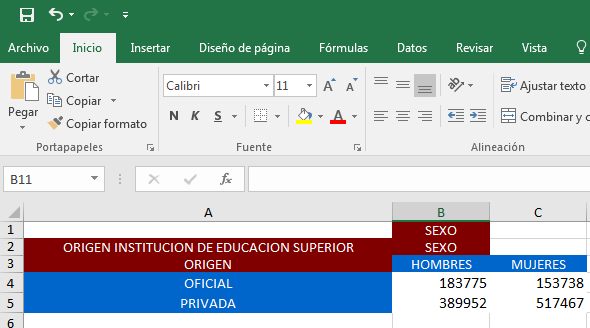 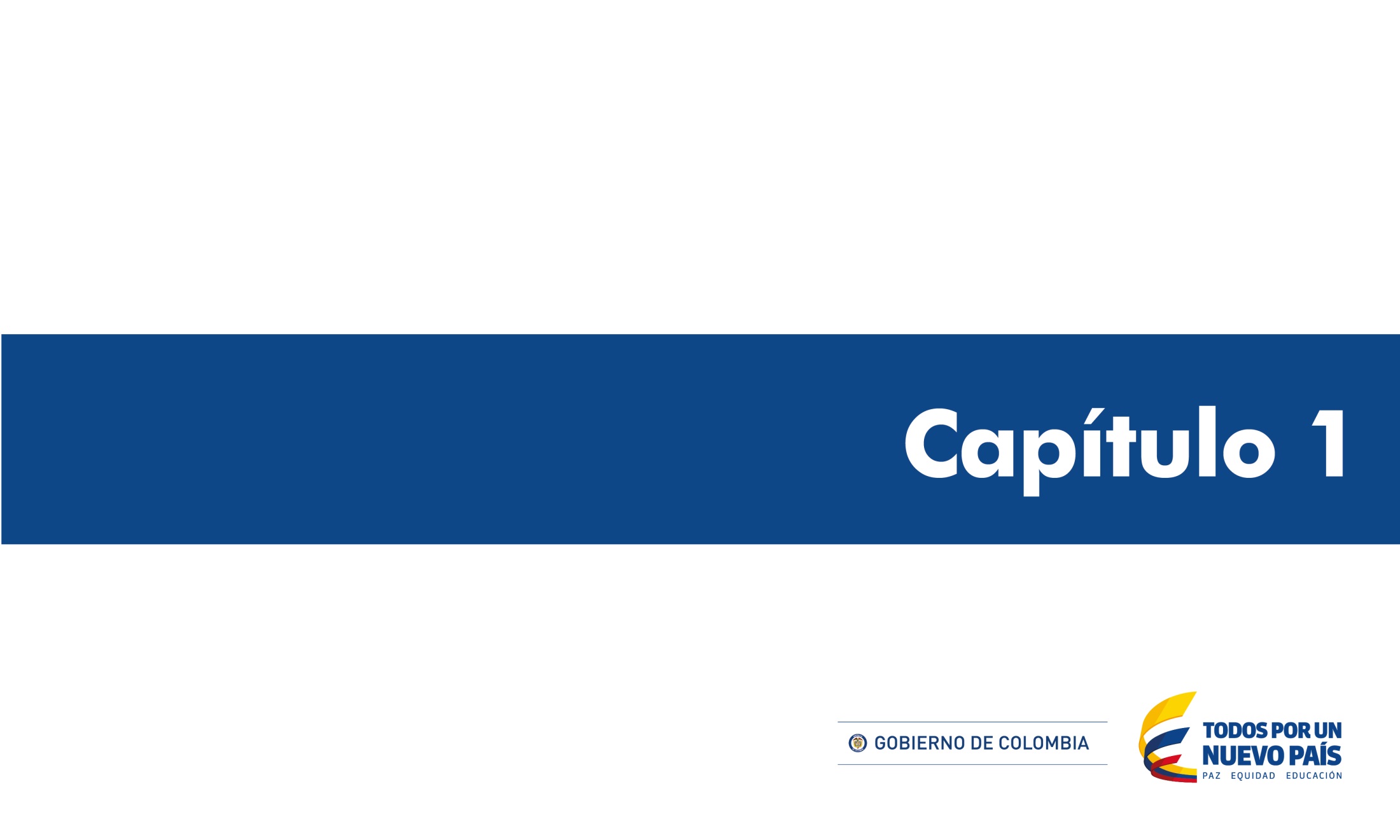 4. Cantidad de graduados por programa académico
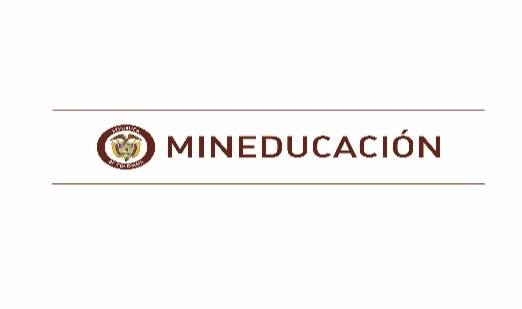 ¿Cómo ha evolucionado la cantidad de graduados del programa X en la Institución y en otras similares?
Paso 1: Ingresamos a la Vista “Perfil Graduados”
Paso 2: Pasar de grafico a tabla
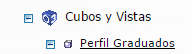 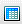 Tabla
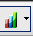 Gráfico
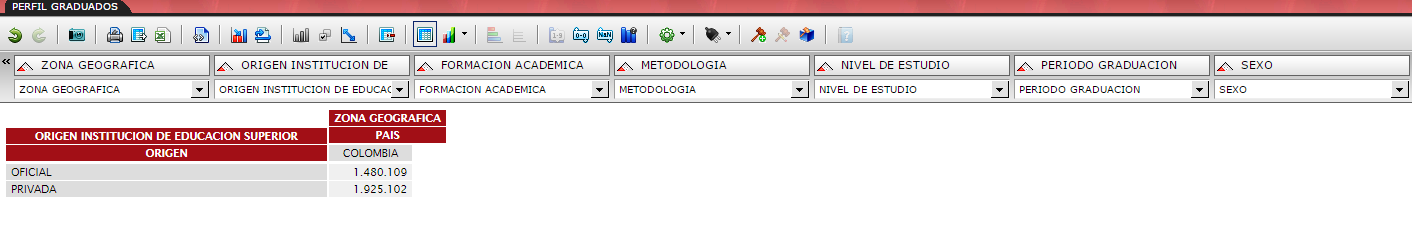 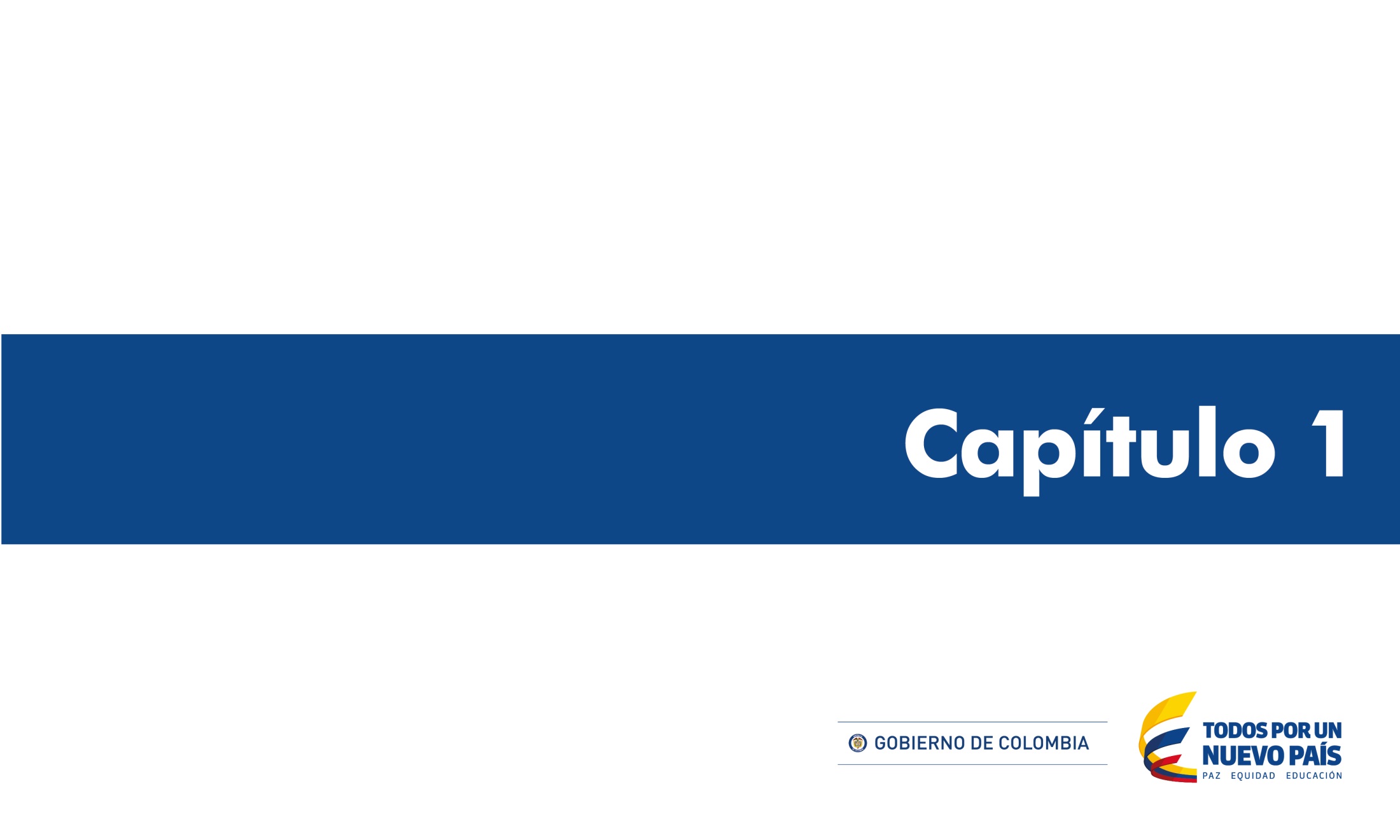 4. Cantidad de graduados por programa académico
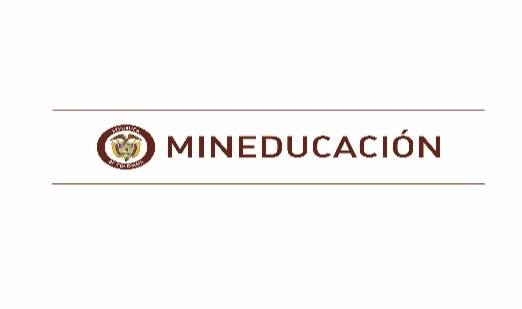 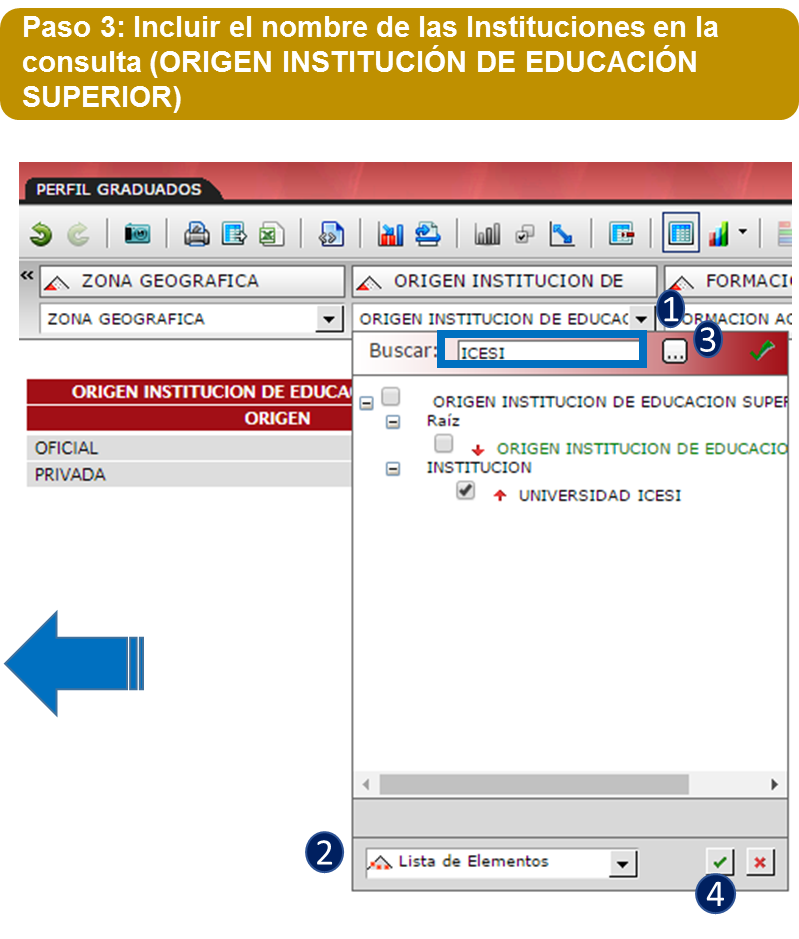 Elegir Dos Instituciones y programa
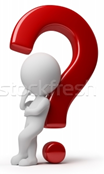 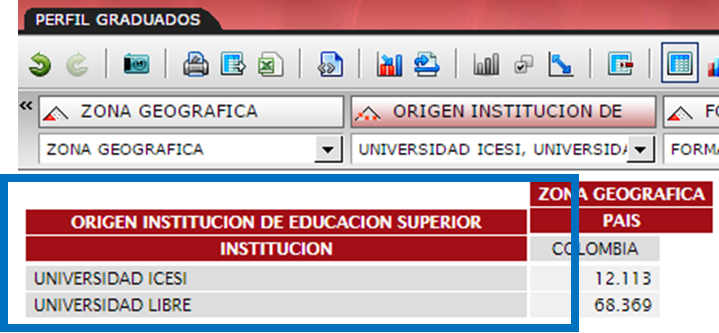 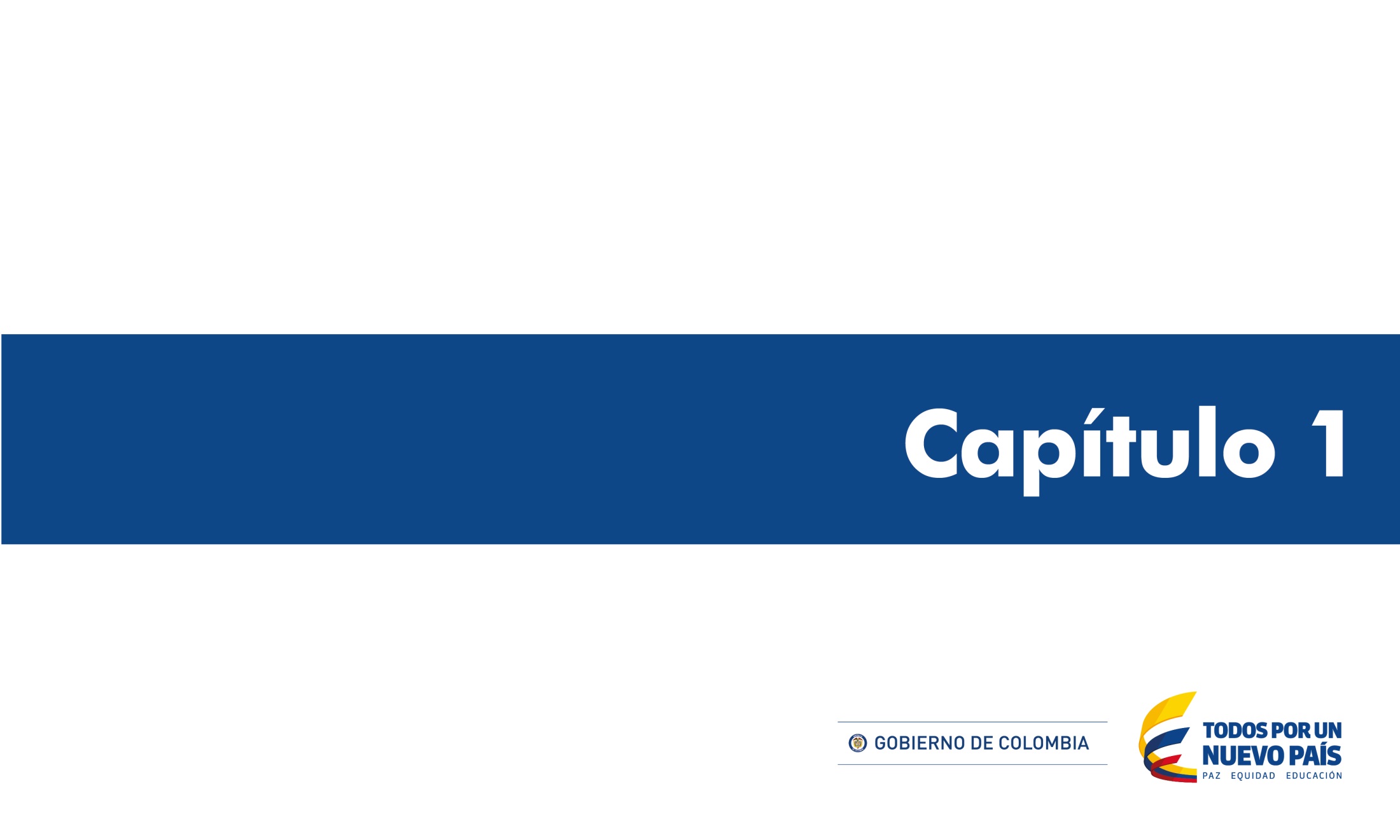 4. Cantidad de graduados por programa académico
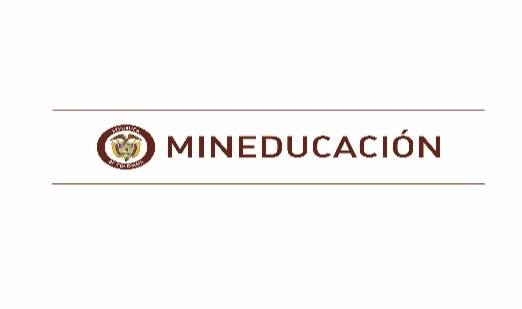 Paso 4: Elegir programa  (FORMACION ACADÉMICA)
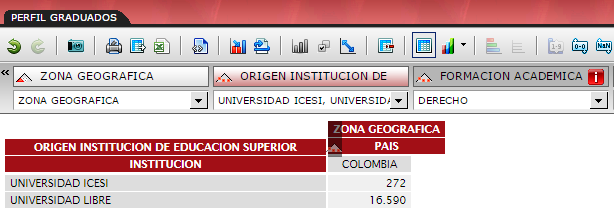 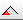 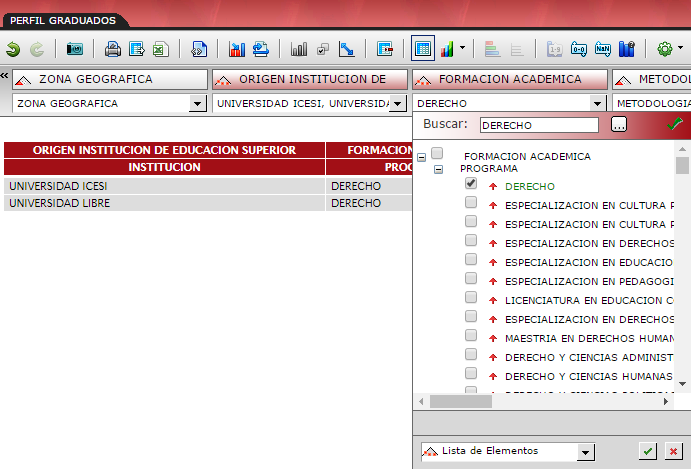 1
3
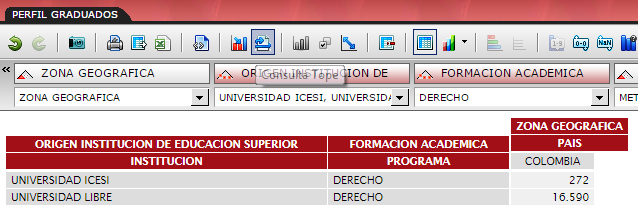 2
4
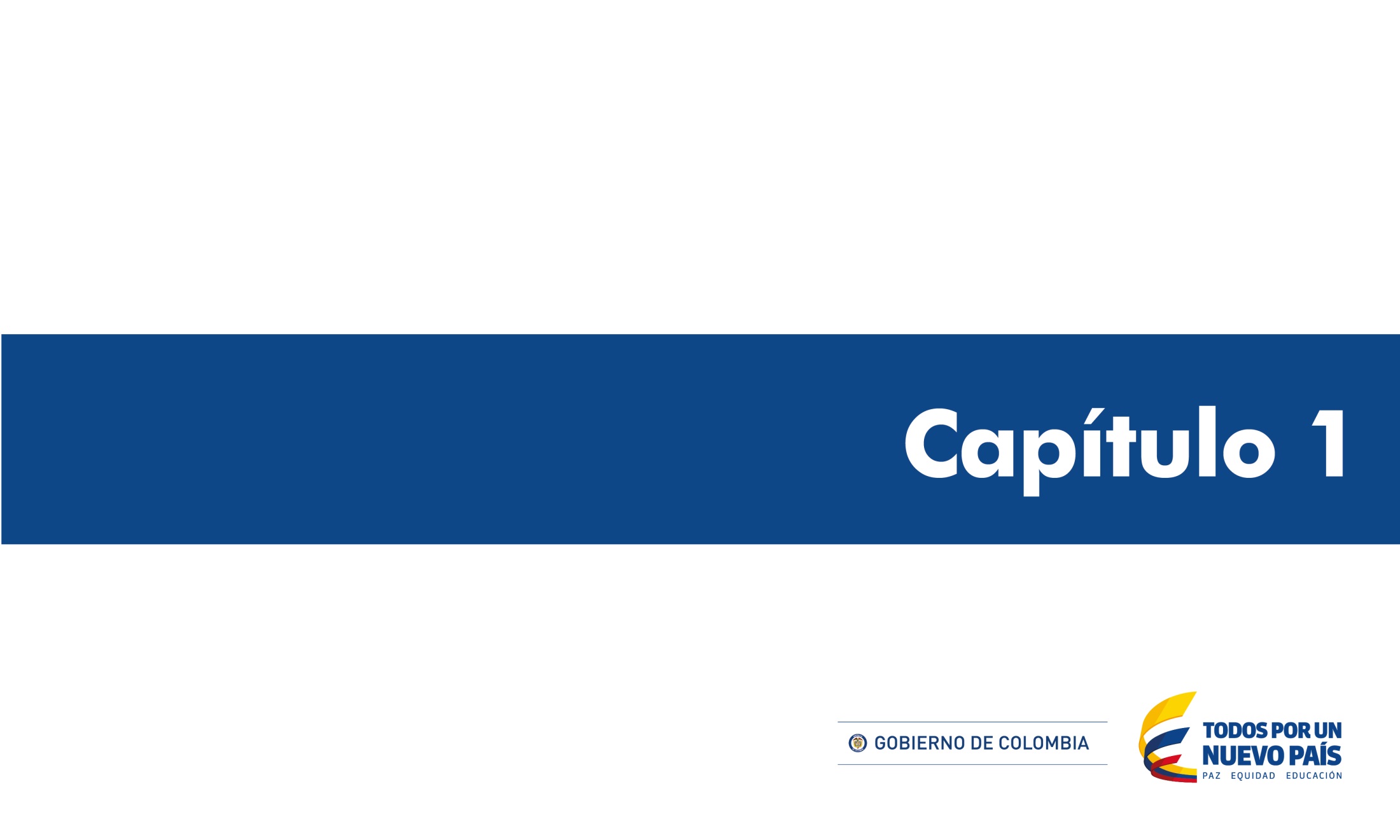 4. Cantidad de graduados por programa académico
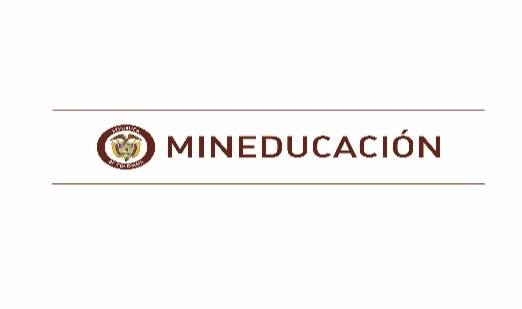 Paso 5: Eliminar variable “ZONA GEOGRAFICA”
Seleccionar ZONA GEOGRAFICA Y mover hacia papelera
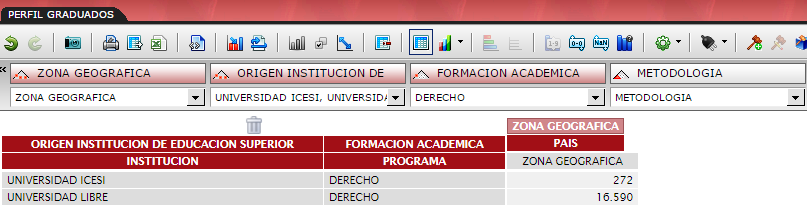 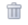 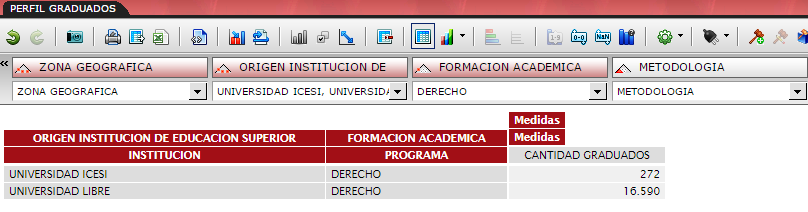 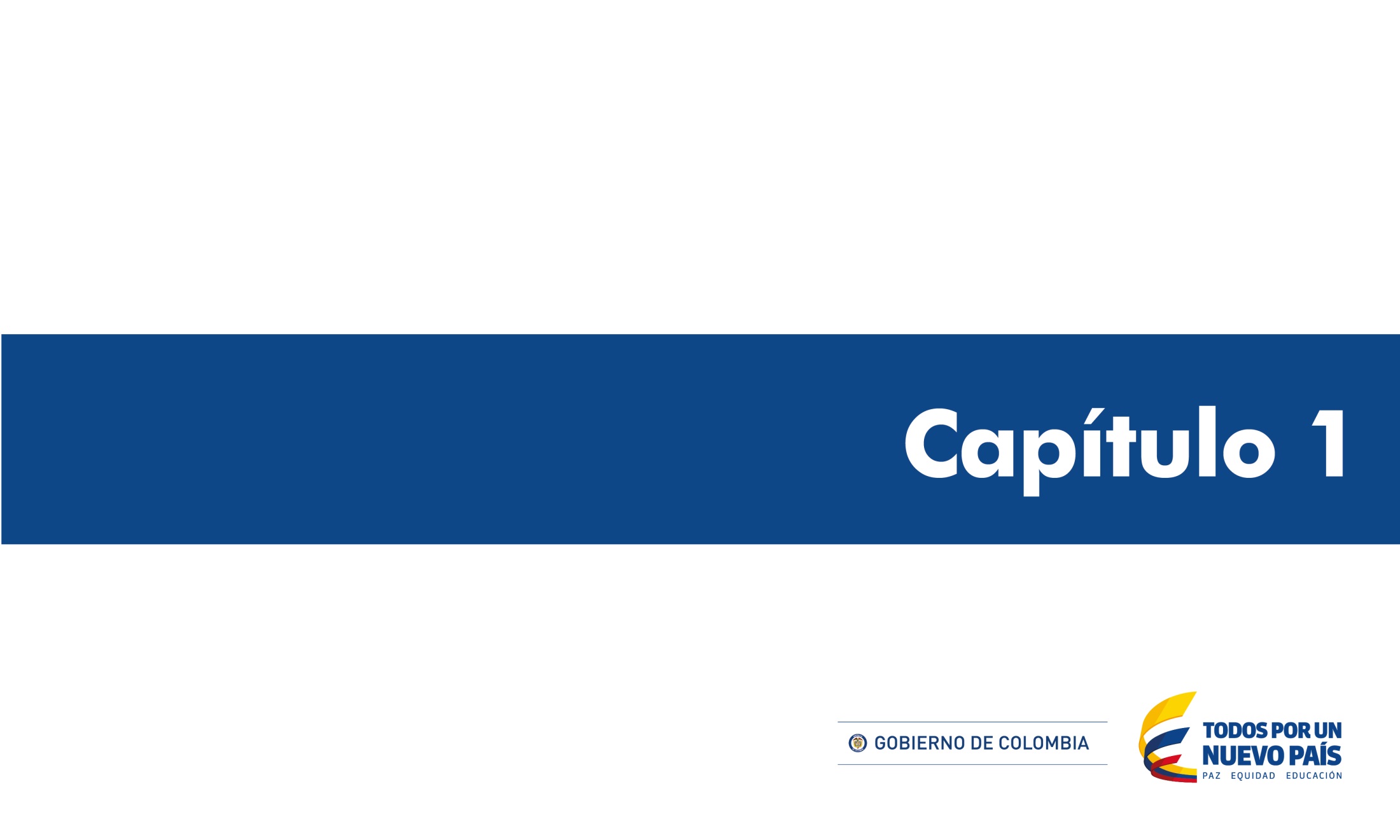 4. Cantidad de graduados por programa académico
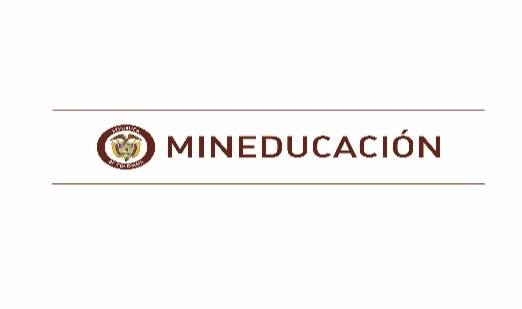 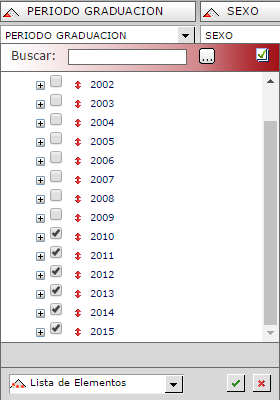 Paso 5: Agregar la variable “PERIODO GRADO”
1
3
2
4
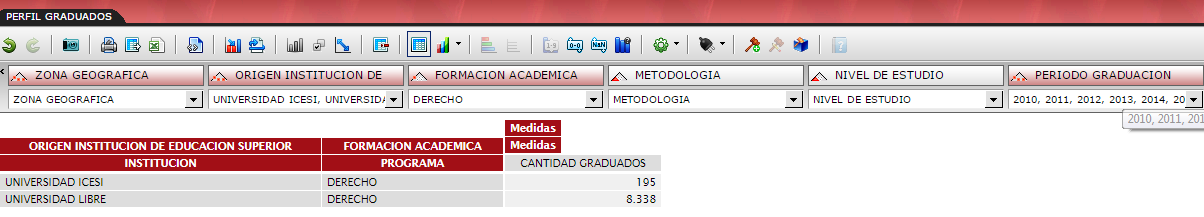 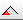 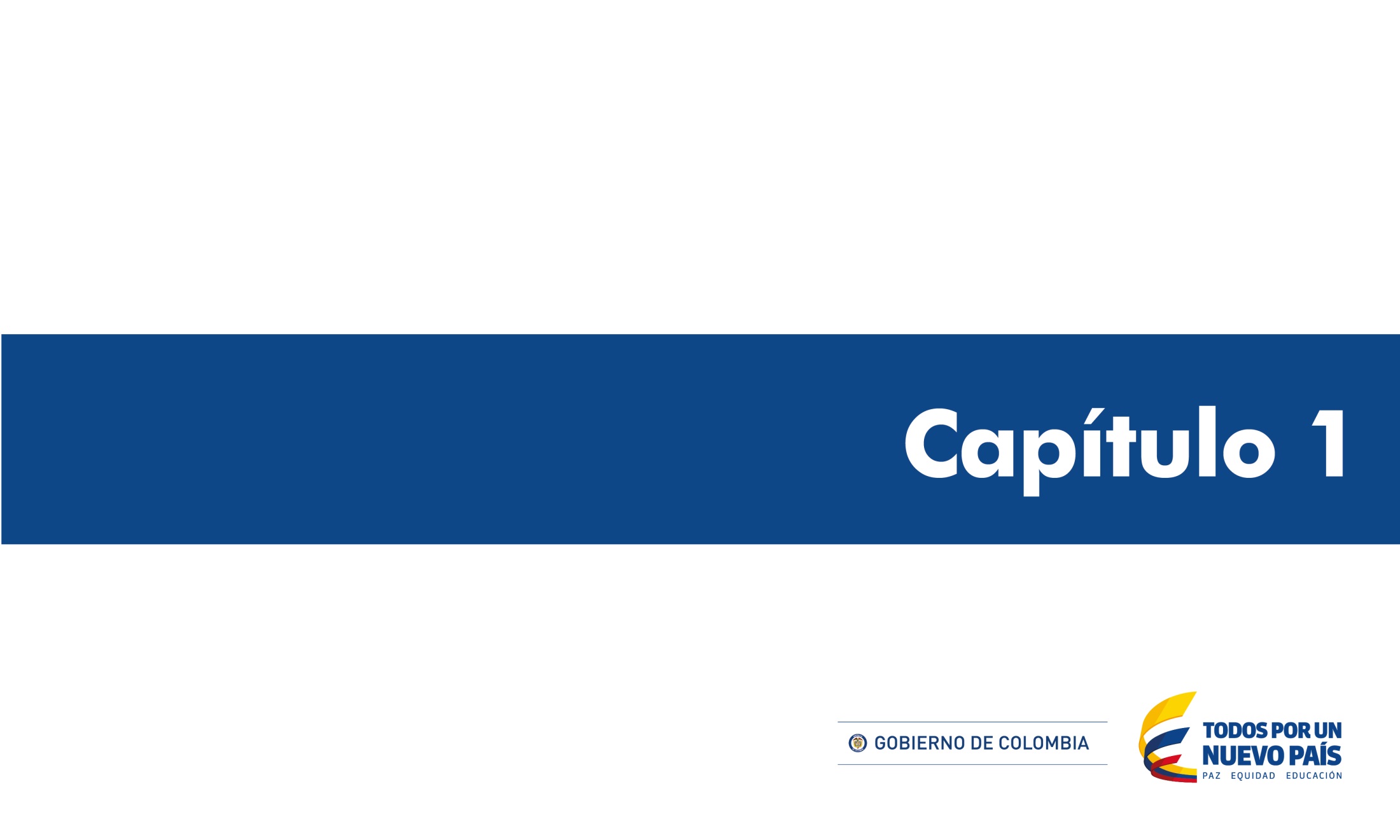 4. Cantidad de graduados por programa académico
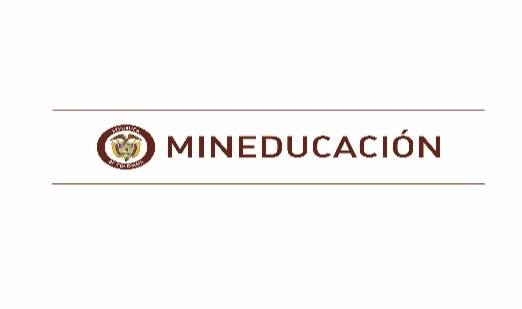 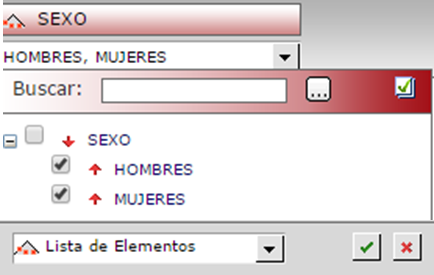 ¿En la Institución, el programa es más demandado por hombres o mujeres?
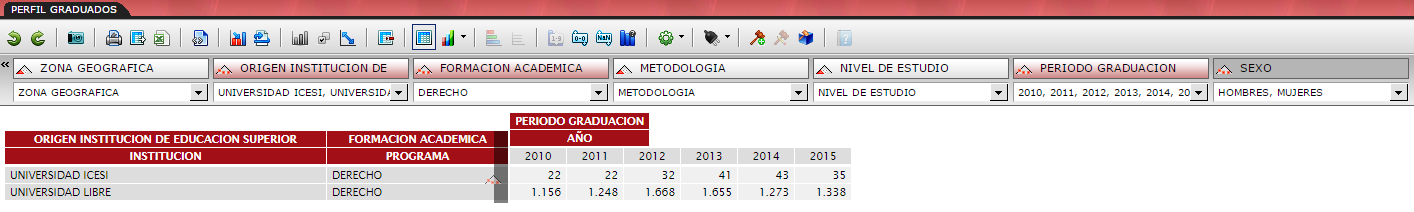 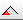 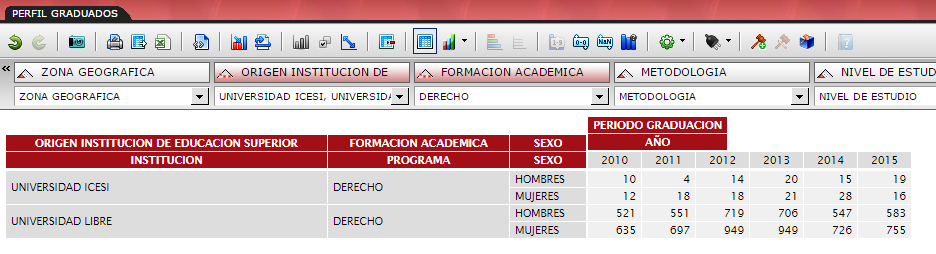 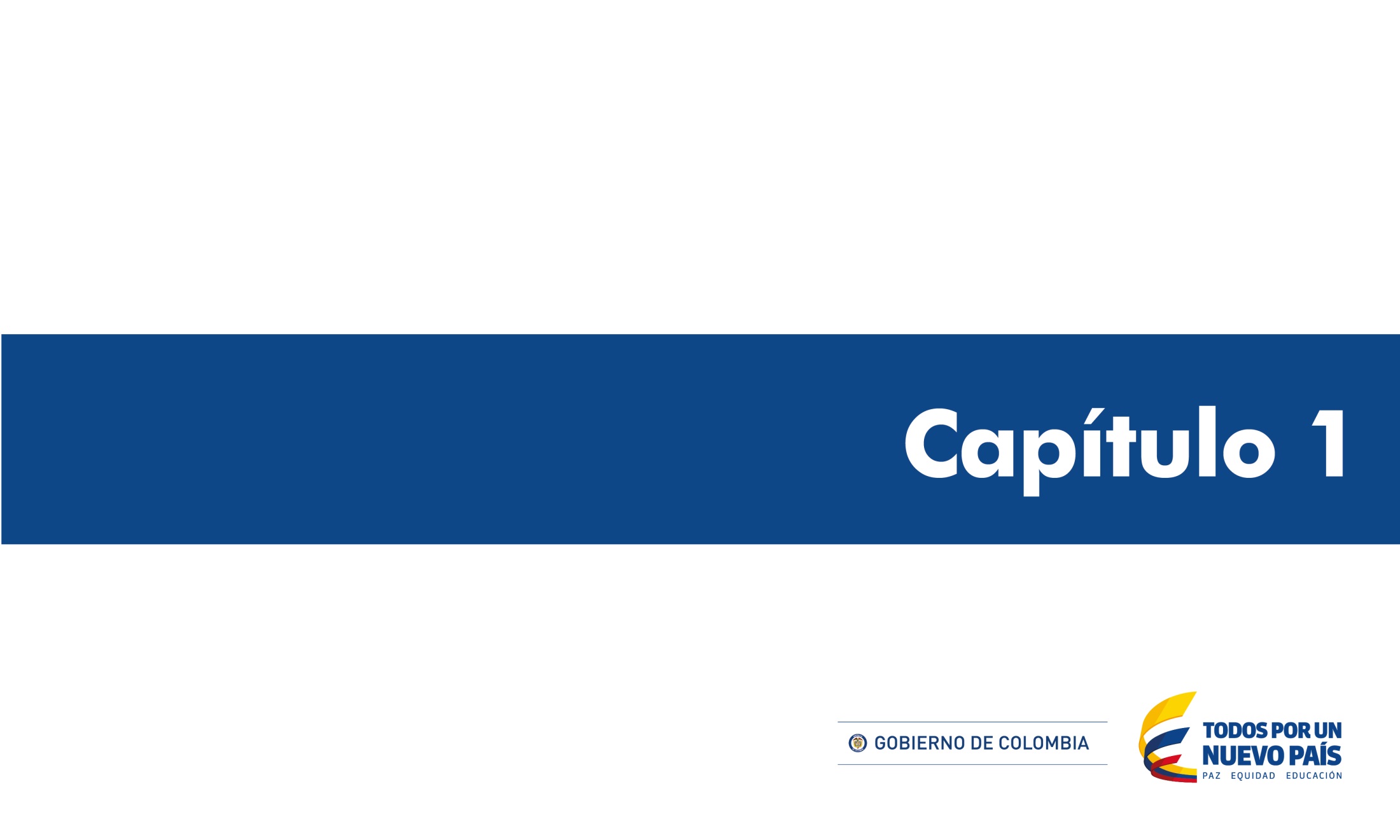 Consultas Avanzadas
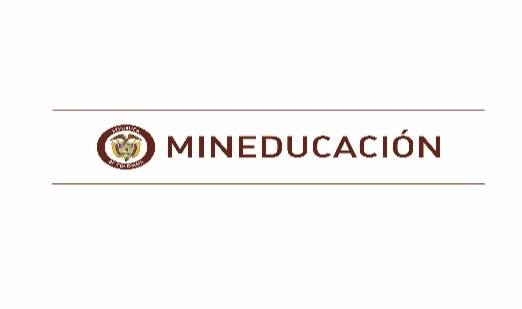 Permitirá revisar el perfil académico de los graduados de educación superior
A
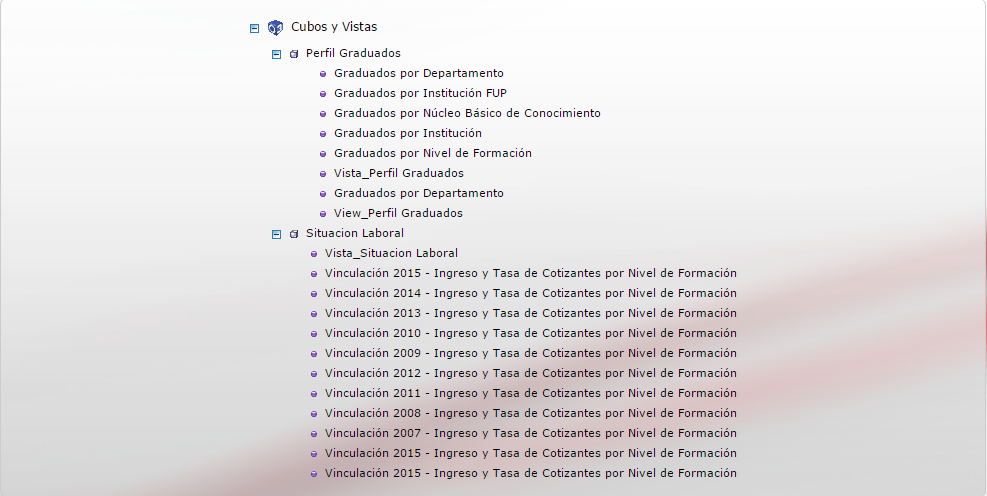 Permitirá hacer consultas sobre sus condiciones de vinculación al mercado laboral
B
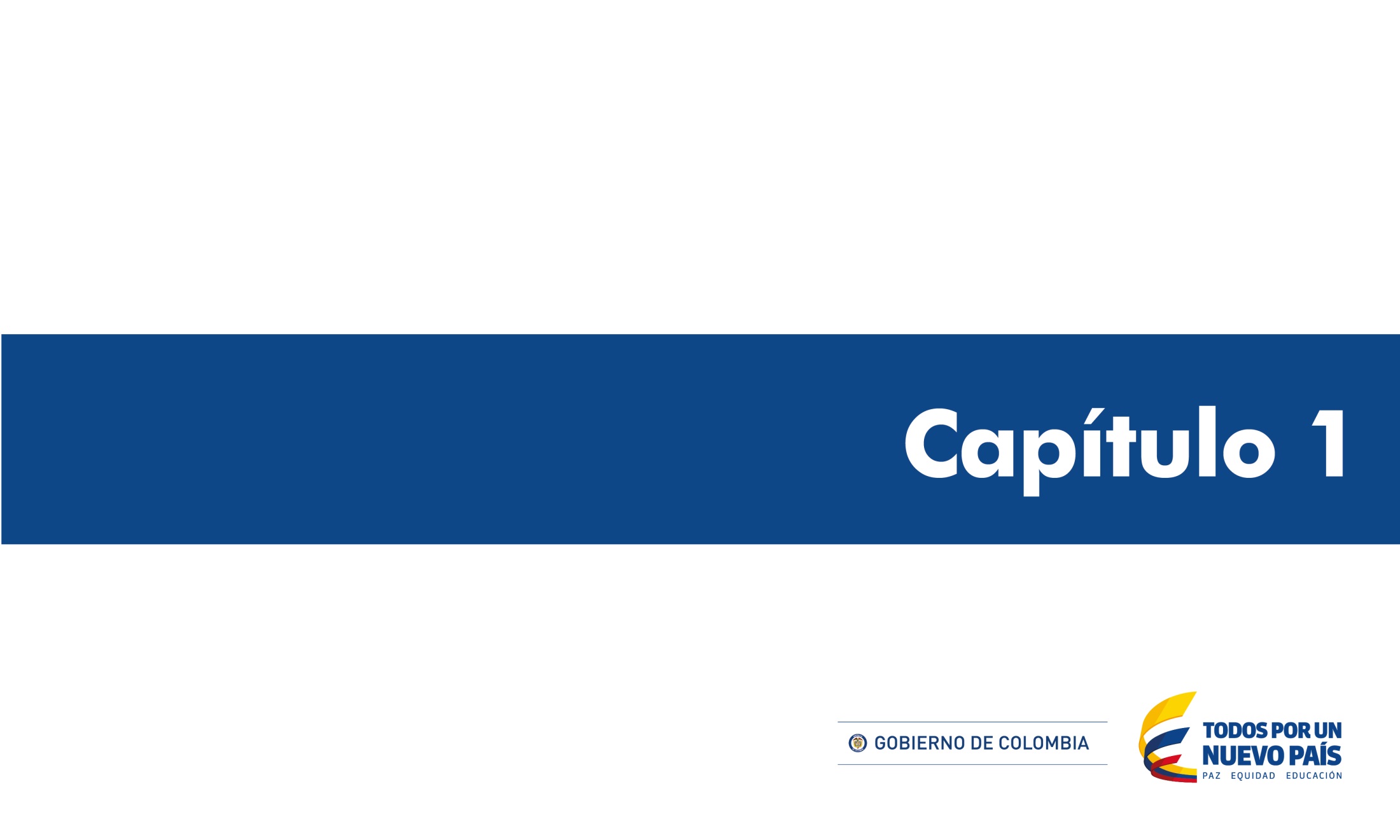 5. Vinculación Laboral
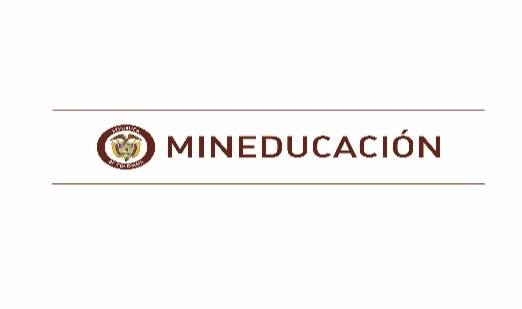 B
Los indicadores de vinculación laboral brindan un panorama general del desempeño de los graduados cuando ofrecen su factor trabajo a los diferentes sectores de la actividad económica del país. El Observatorio Laboral permite la comparación de indicadores de vinculación laboral e ingreso de los graduados
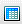 Tabla: Visualización grilla
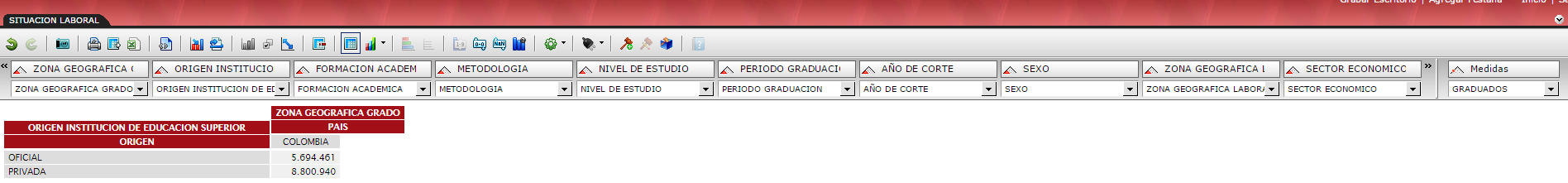 Barra de Dimensiones
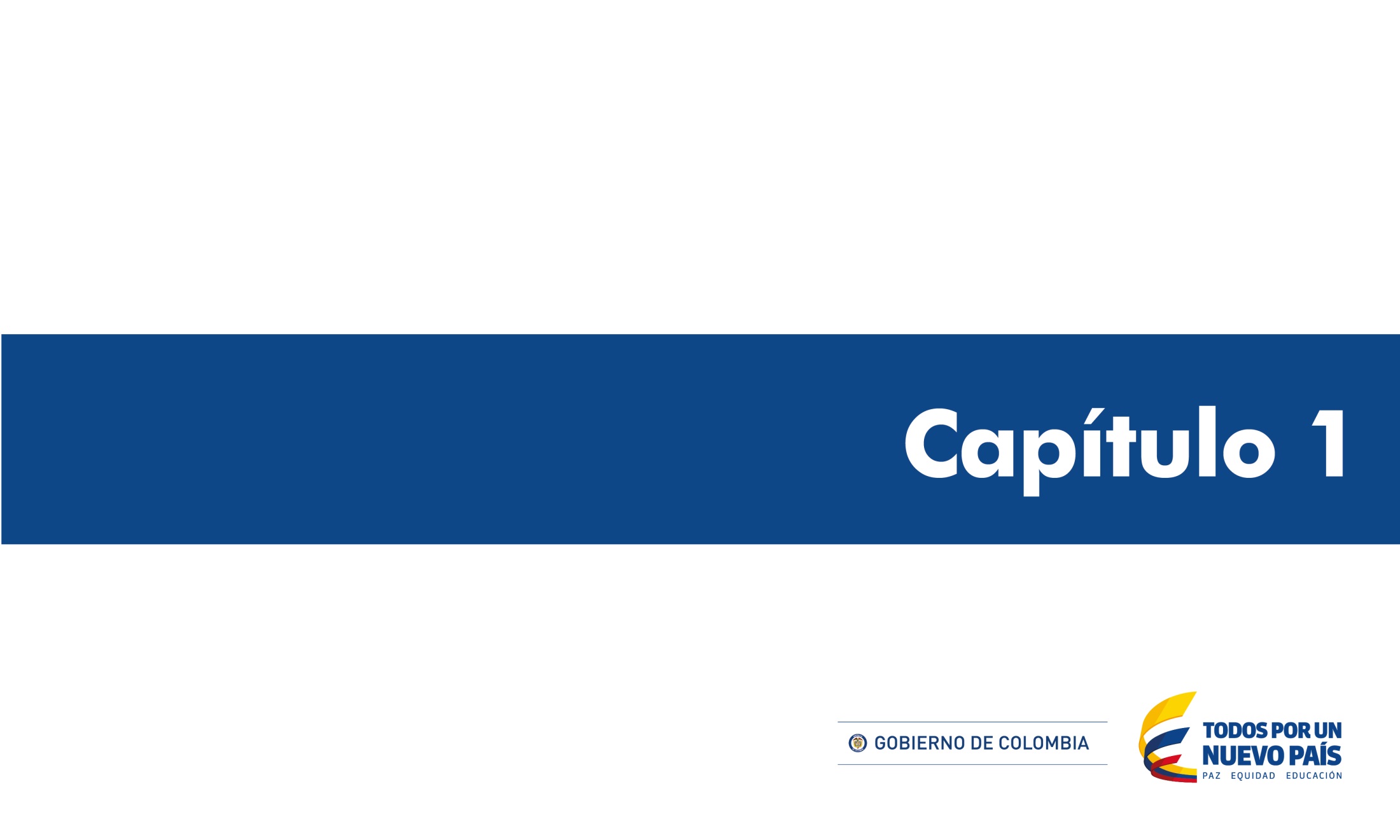 5. Vinculación Laboral
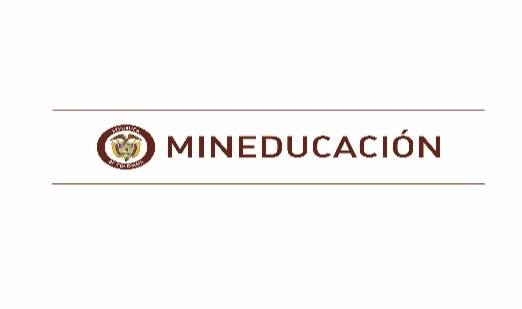 B
Dimensión- Ventana de Navegación-Sector Nivel de exploración
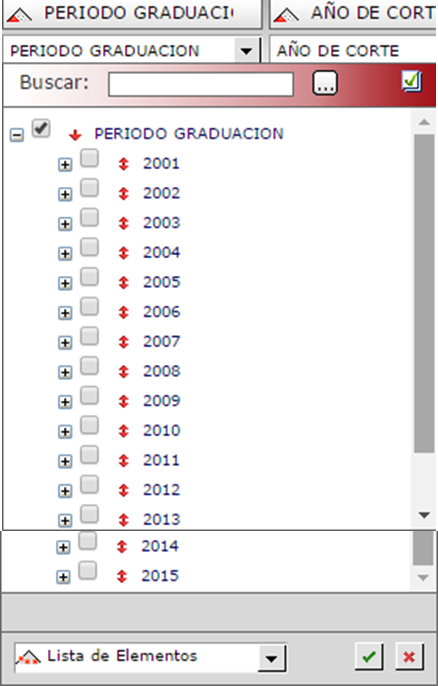 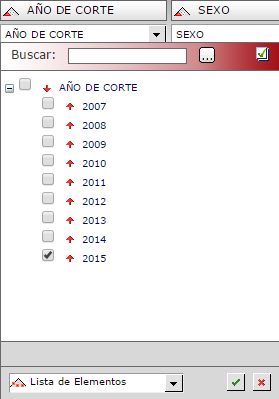 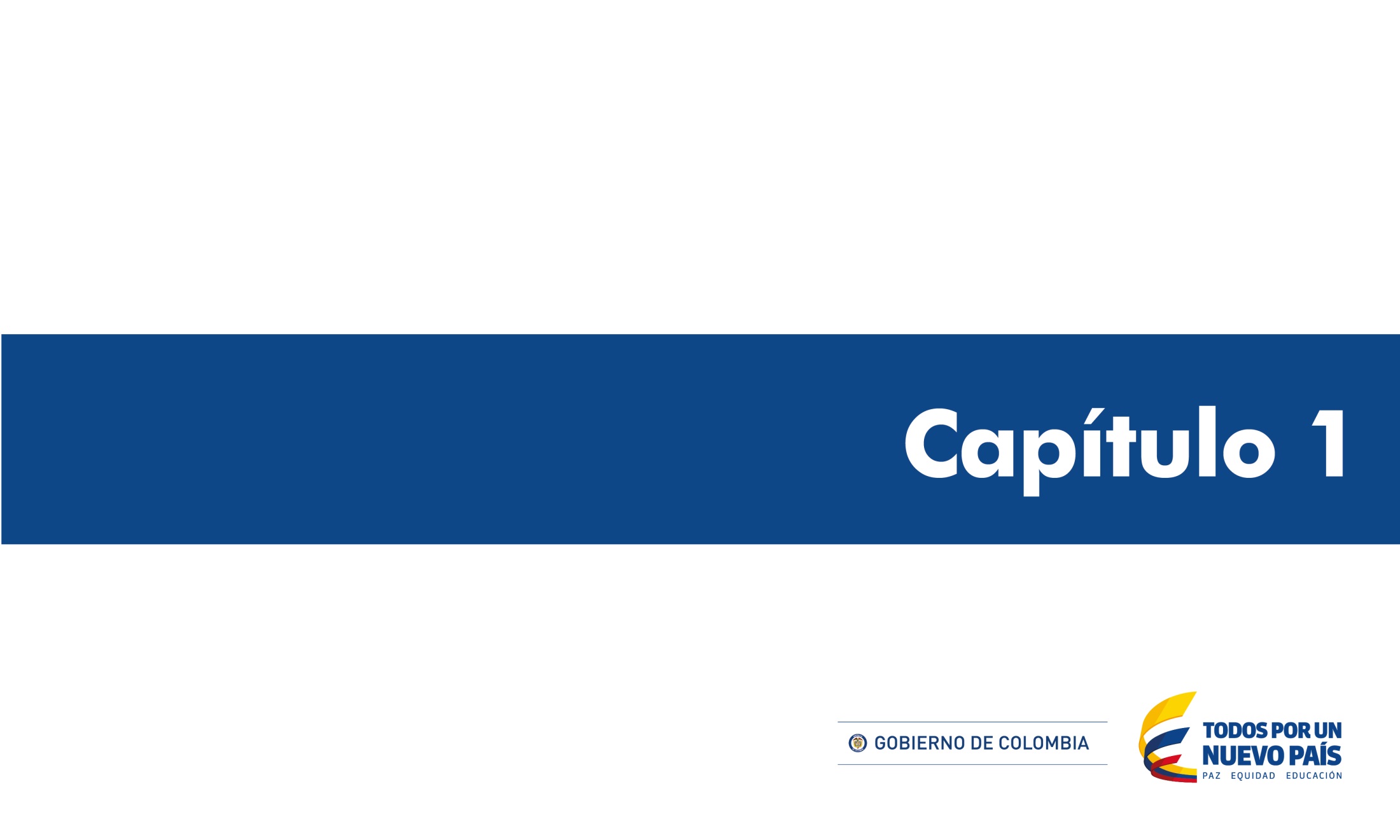 5. Vinculación Laboral
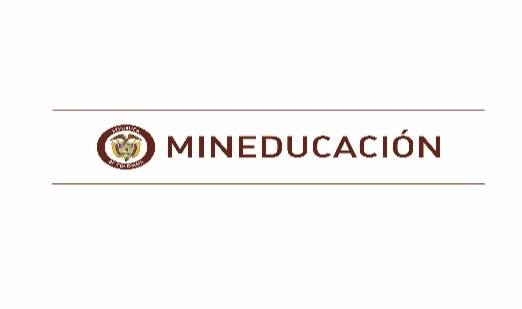 B
Dimensión- Ventana de Navegación-Sector Nivel de exploración
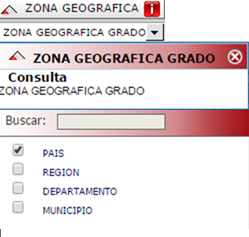 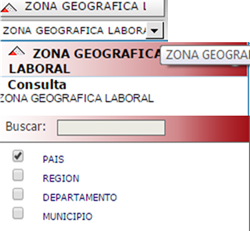 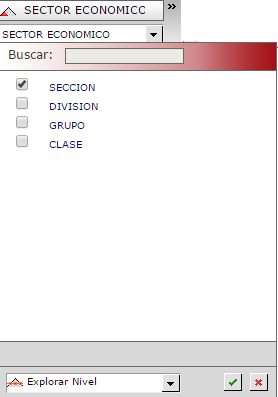 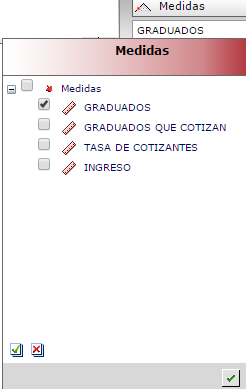 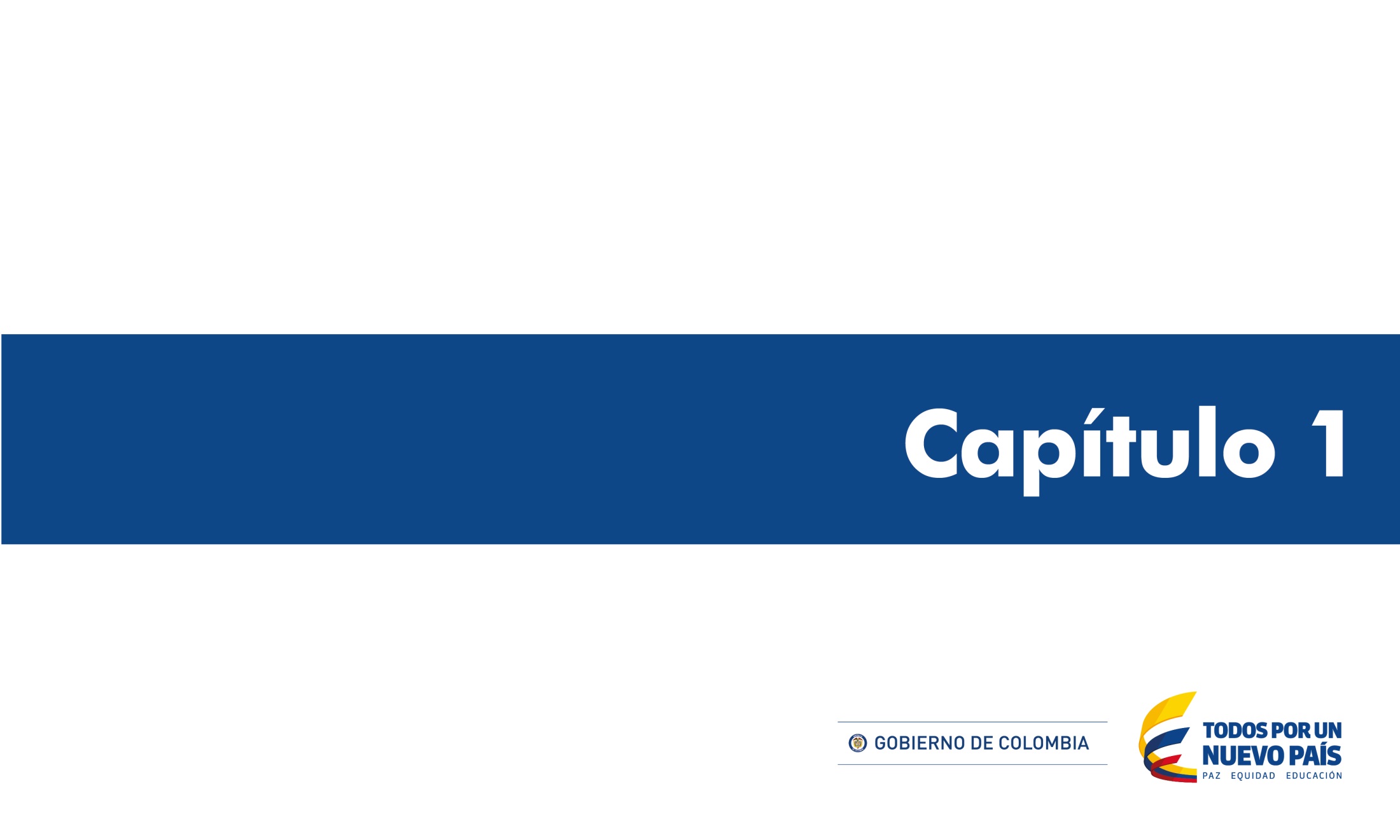 5. Vinculación Laboral
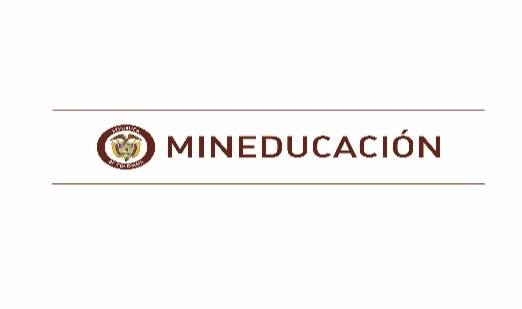 B
1 ¿Los recién graduados del programa tienen alguna ventaja en cuanto a ingresos frente a recién graduados de otras Instituciones?
3
1
2
4
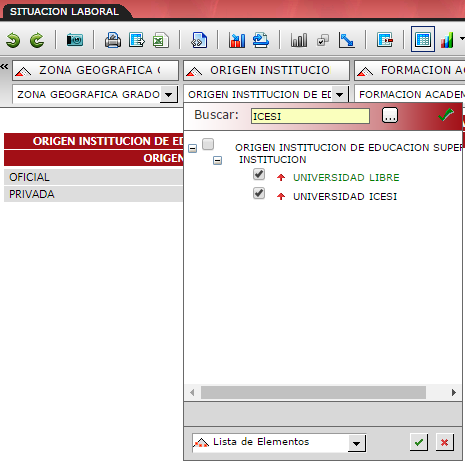 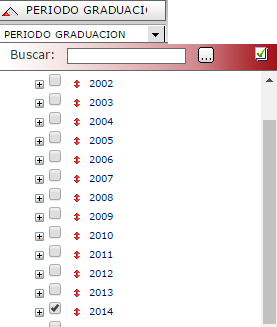 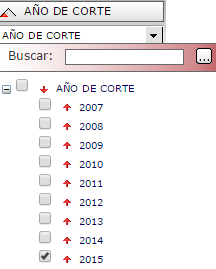 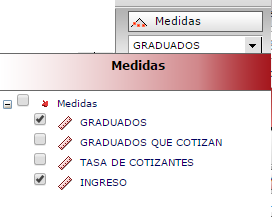 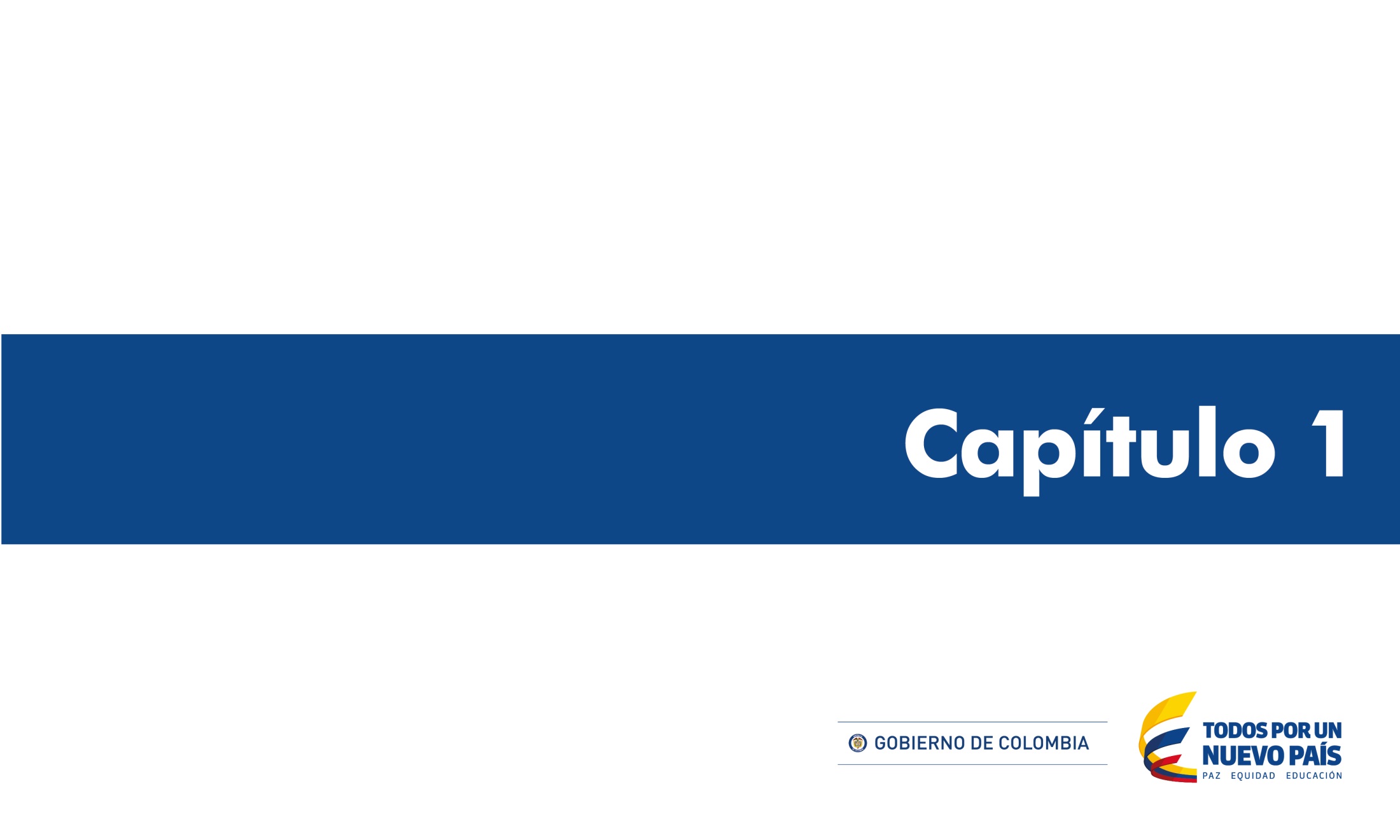 5. Vinculación Laboral
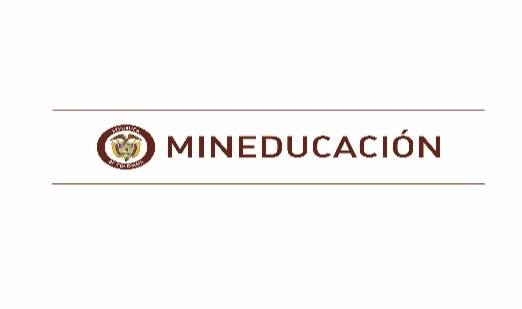 B
Visualizar una dimensión en el panel de análisis
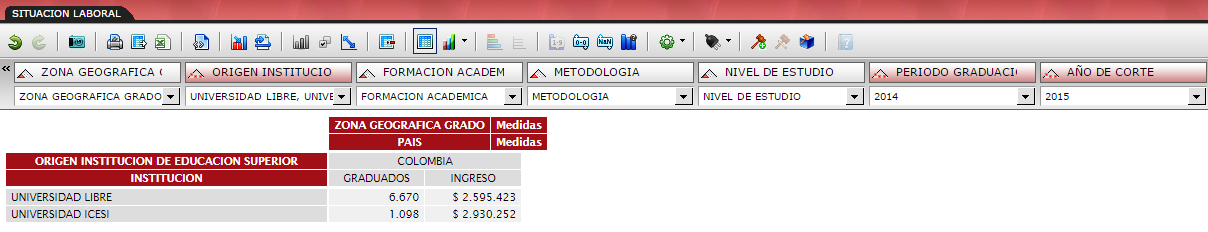 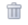 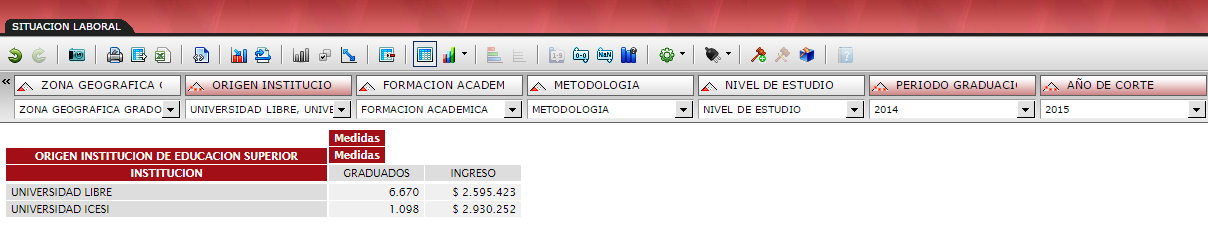 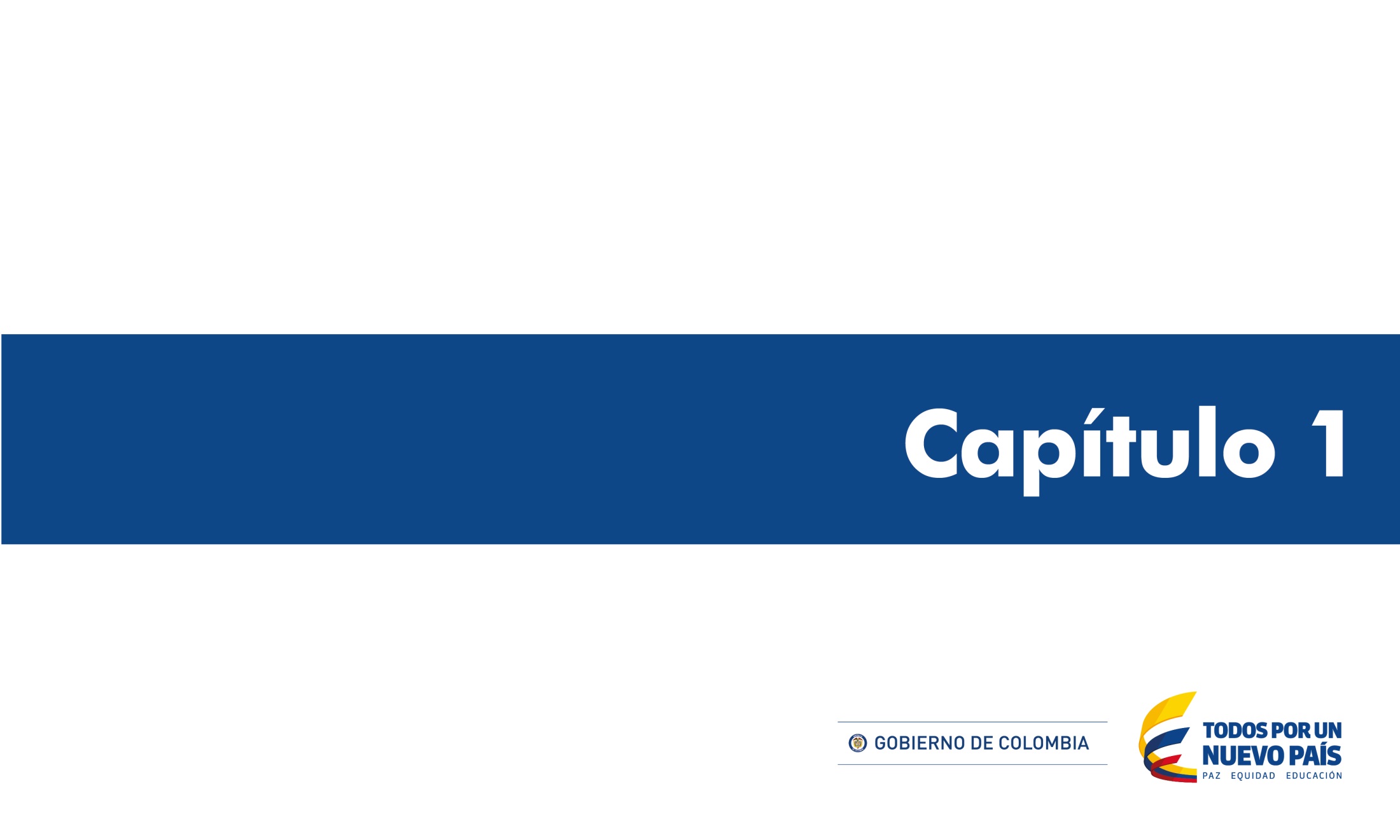 5. Vinculación Laboral
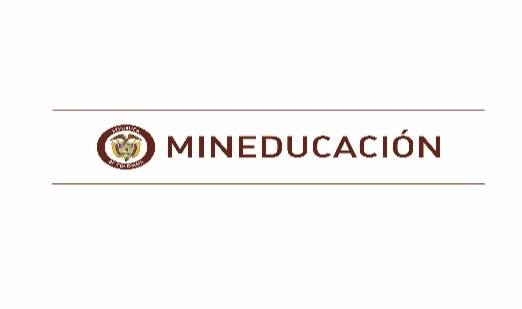 B
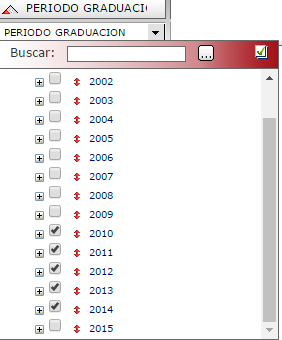 Visualizar una dimensión en el panel de análisis
Seleccionamos más periodos de grado y gregamos la dimensión PERIODO GRADUACIÓN al panel de análisis
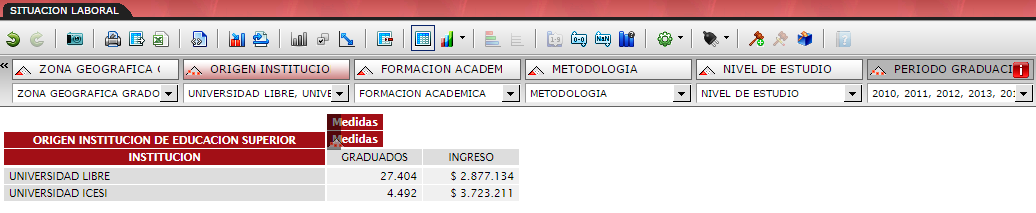 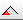 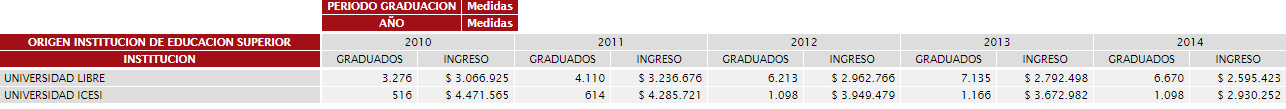 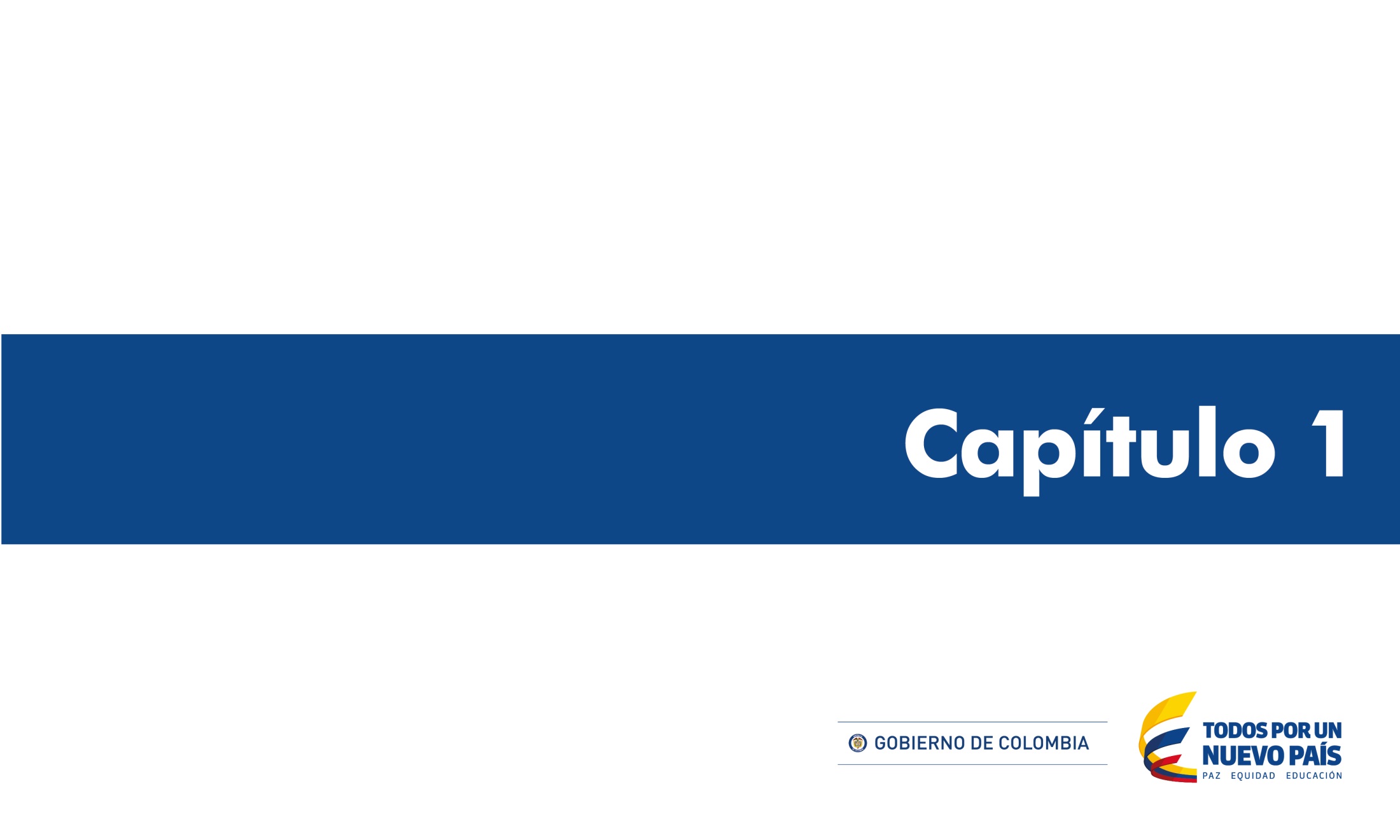 5. Vinculación Laboral
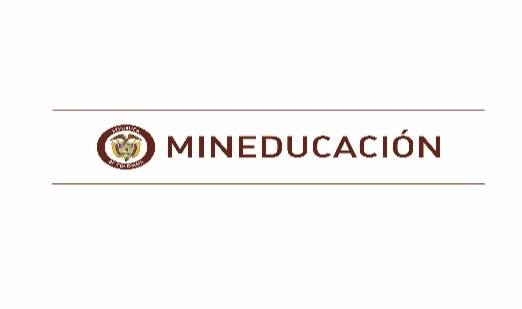 B
2 ¿Cuál es el comportamiento de los indicadores laborales para programas similares a nivel departamental?
Año grado 2014   y  Año corte 2015
3
4
2
1
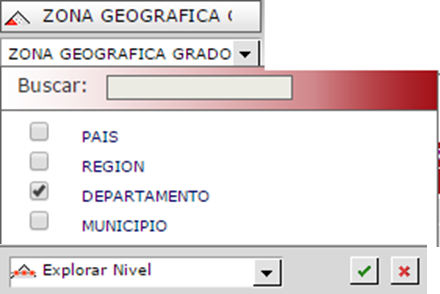 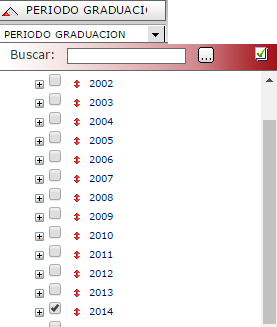 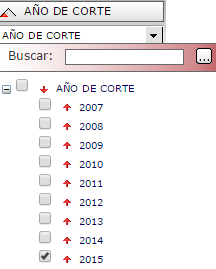 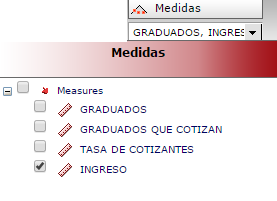 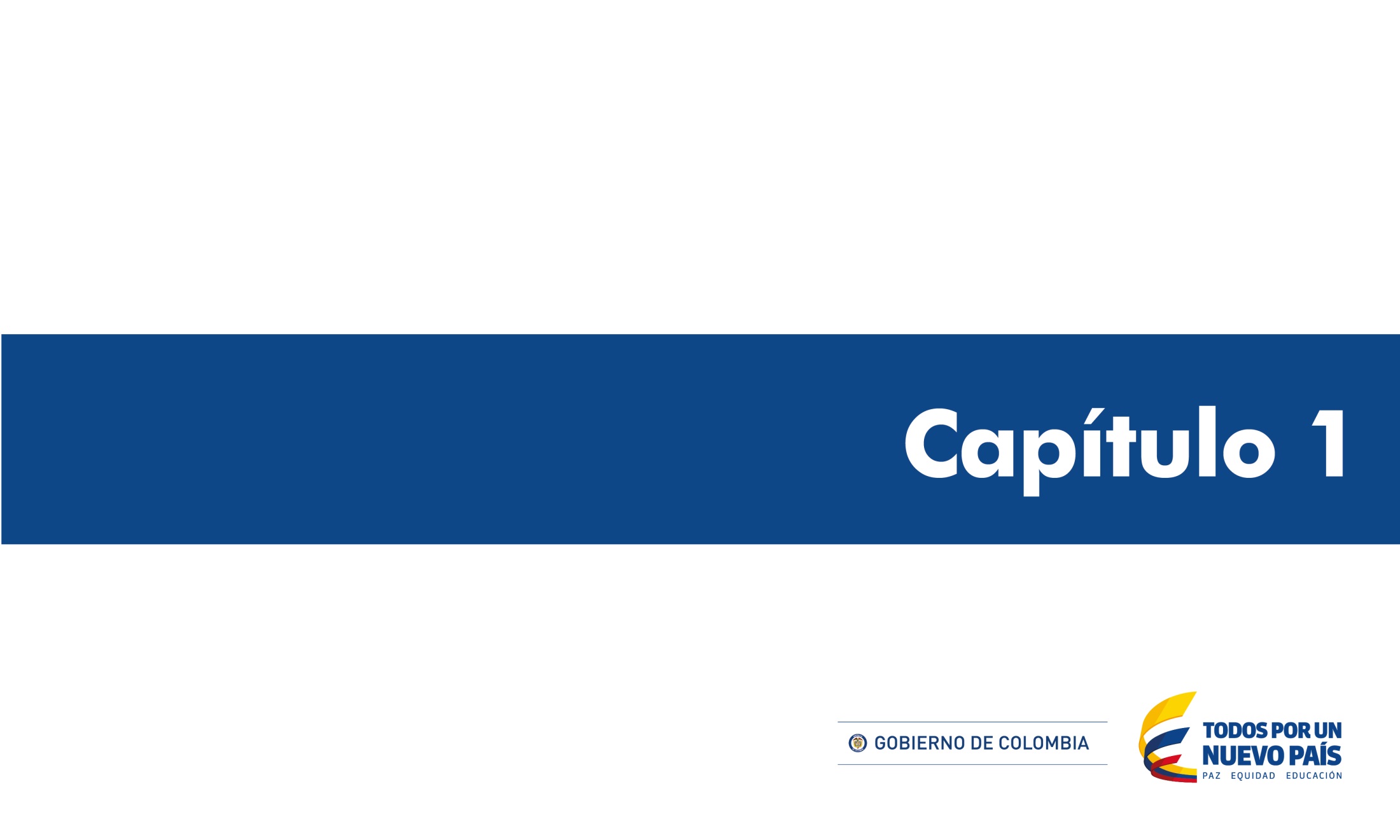 5. Vinculación Laboral
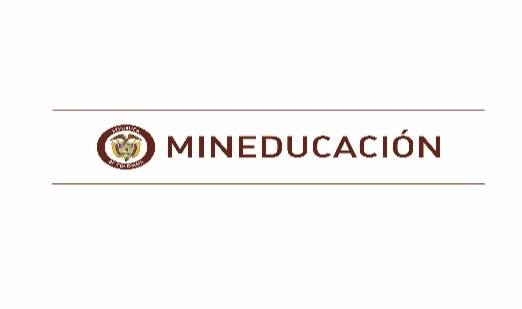 B
Visualizar una dimensión en el panel de análisis
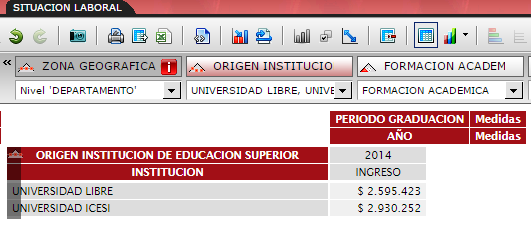 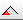 Arrastramos zona geográfica
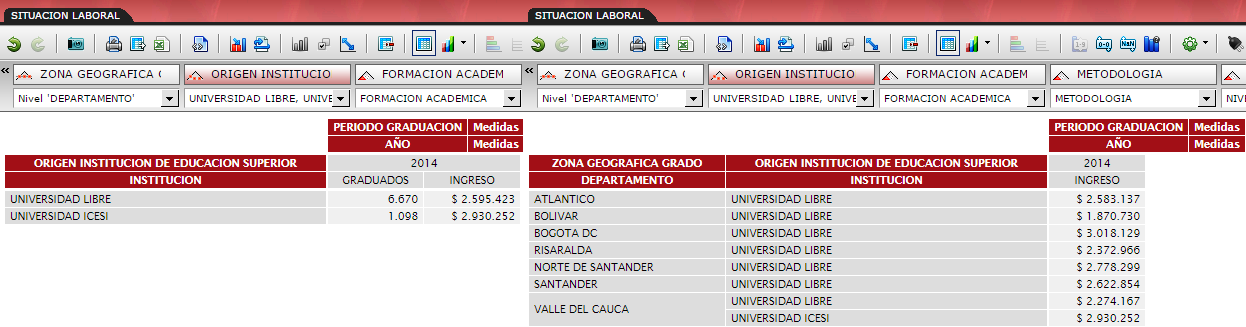 Gracias
Subdirección de Desarrollo Sectorial
Dirección de Fomento para la Educación Superior
Viceministerio de Educación Superior
Deifilia Jimenez Silva
djimenez@mineducacion.gov.co
Bogotá D.C., febrero de 2017
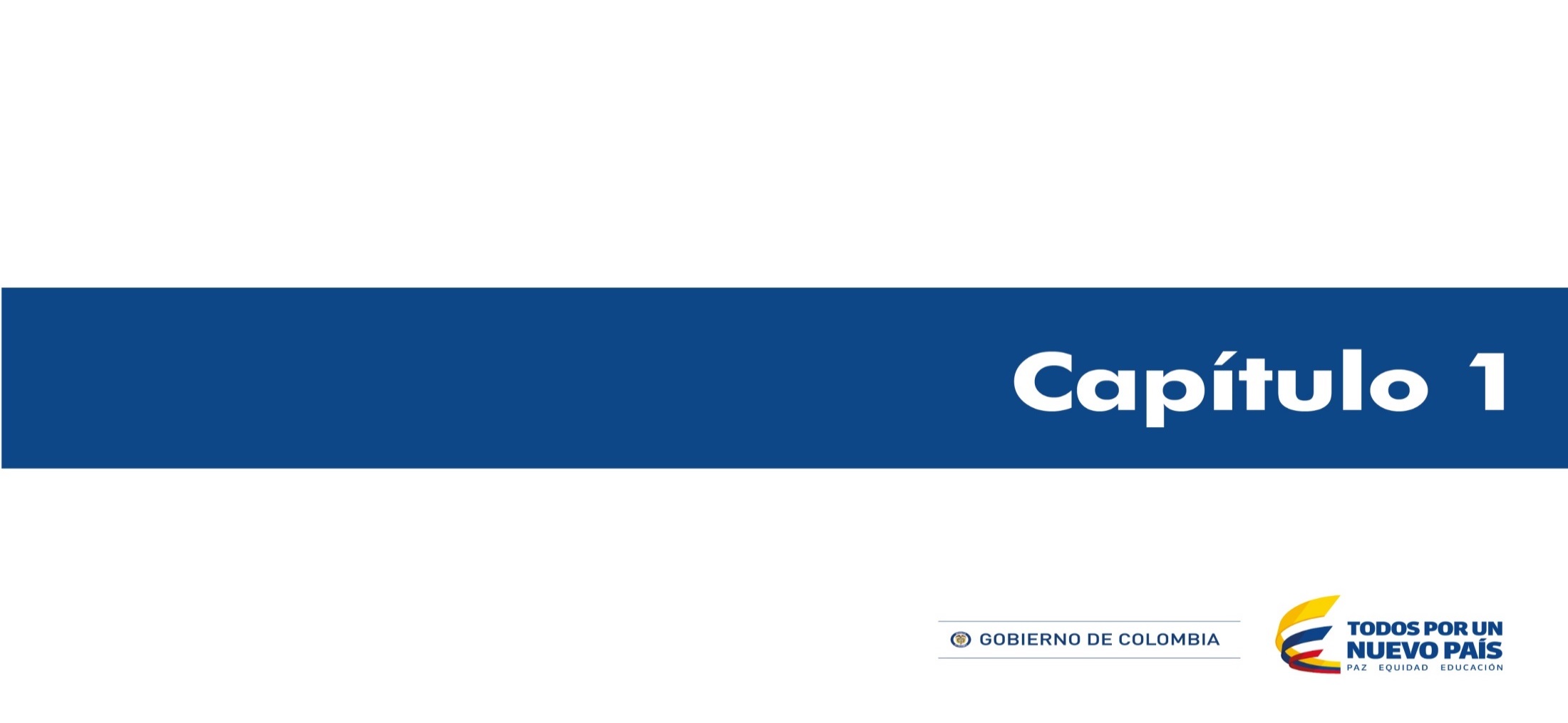 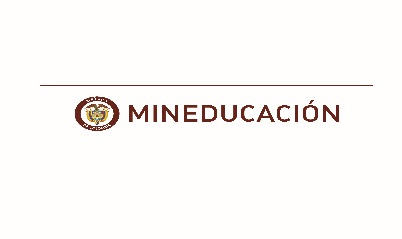